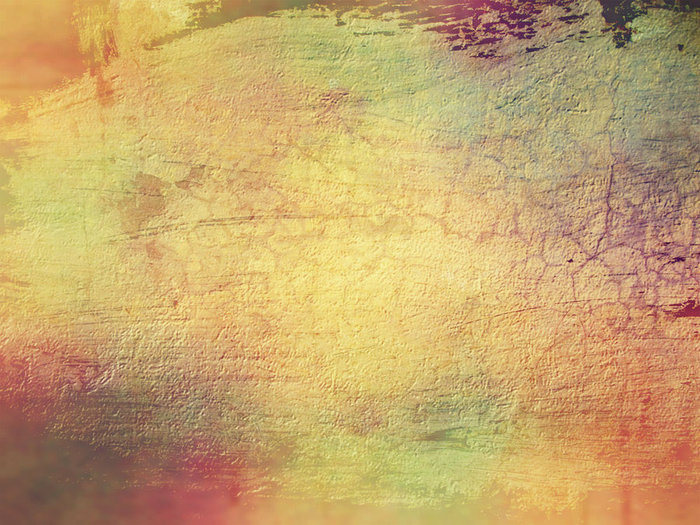 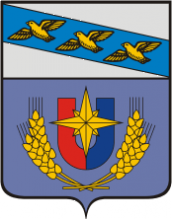 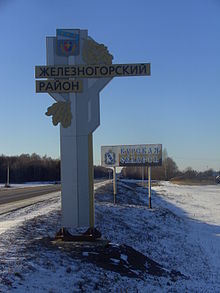 БЮДЖЕТ ДЛЯ ГРАЖДАН
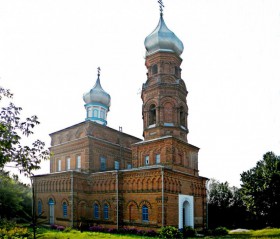 к  проекту Решения Представительного Собрания Железногорского района Курской области «О бюджете муниципального района «Железногорский района»
на 2019 год и плановый период 2020 и 2021 годов»
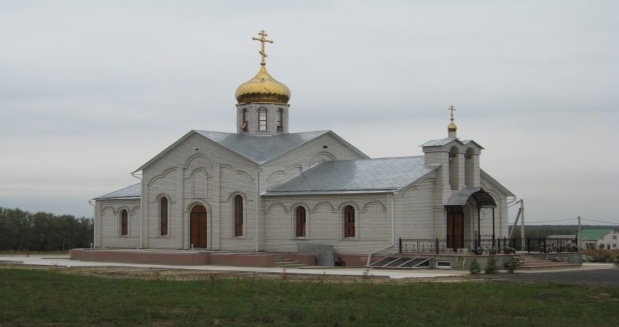 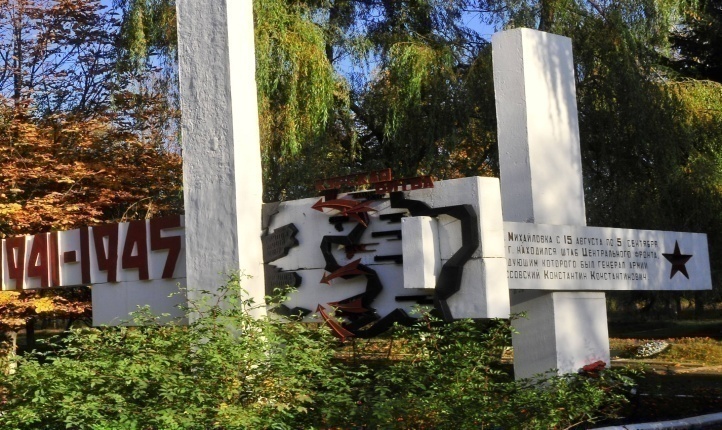 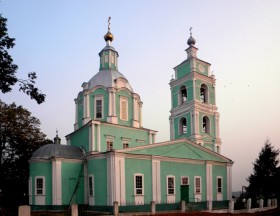 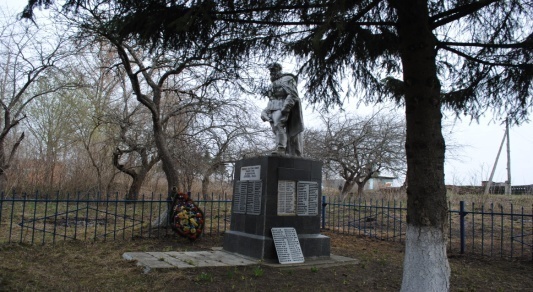 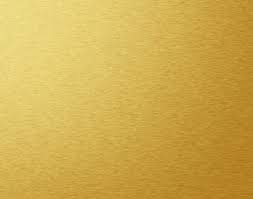 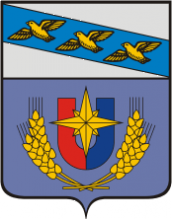 Уважаемые жители Железногорского района!
Вашему вниманию представлен 
БЮДЖЕТ ДЛЯ ГРАЖДАН!
Он предназначен для раскрытия информации о 
бюджете в простой и доступной для любого гражданина форме. Используя материалы данного документа, любой заинтересованный житель района, в том числе, не обладающий специальными знаниями в данной сфере, сможет разобраться в языке цифр, понять, из чего формируется бюджет, и на что тратятся бюджетные средства.
В этой краткой версии главного финансового документа района изложены основные цели, задачи и приоритетные направления бюджетной политики нашего муниципального образования.
Надеемся, что представление бюджета в понятной форме повысит уровень общественного участия в бюджетном процессе.
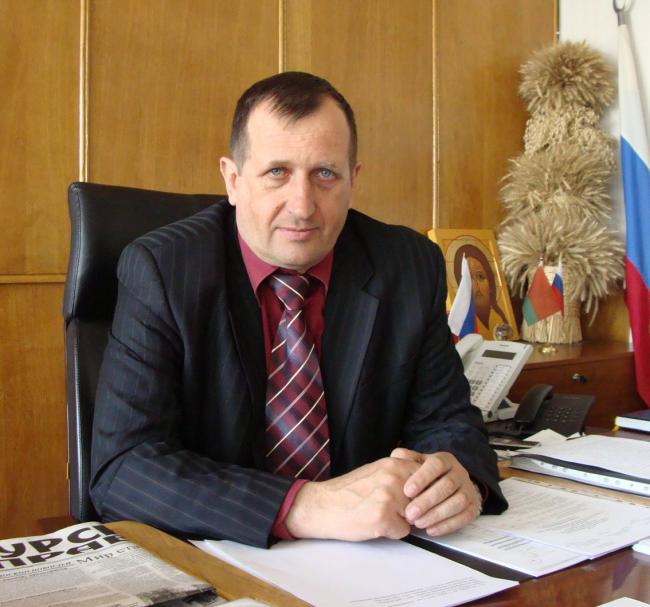 Глава Железногорского района
А.Д.Фролков
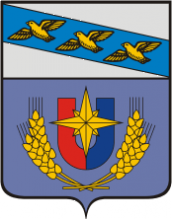 Уважаемые жители Железногорья!
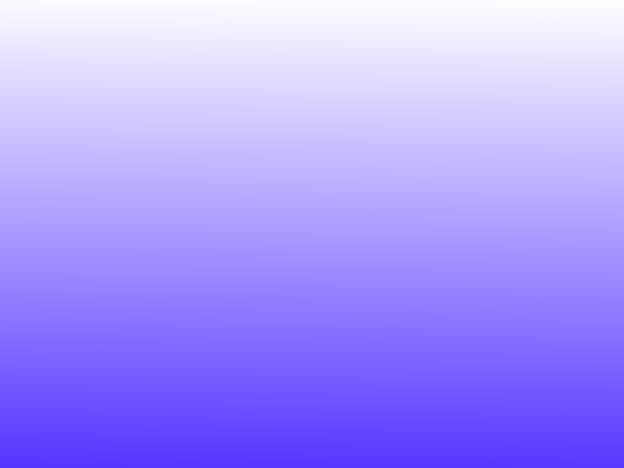 В целях повышения прозрачности бюджета и бюджетного процесса разработан информационный ресурс "Бюджет для граждан".  
В электронном издании даны определения терминов, рассмотрен механизм бюджетного процесса в районе. Ключевые параметры бюджета Железногорского района на текущий финансовый год и плановый период приведены в полном объеме и дают наглядное представление о сложившейся ситуации в регионе.
Основным приоритетом бюджетной политики, как и прежде, является обеспечение населения доступными и качественными муниципальными услугами, социальными гарантиями, адресное решение социальных вопросов, создание благоприятных и комфортных условий для проживания.
Рассчитываем, что информационный ресурс "Бюджет для граждан" будет интересен для каждого жителя района.
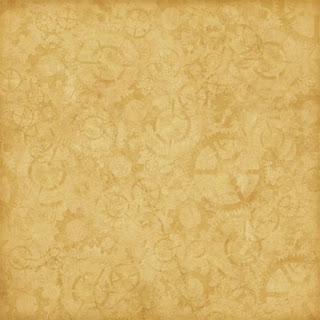 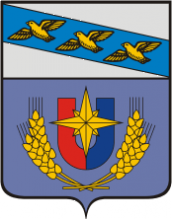 УЧАСТИЕ ОТДЕЛЬНОГО ГРАЖДАНИНА В 
БЮДЖЕТНОМ ПРОЦЕССЕ
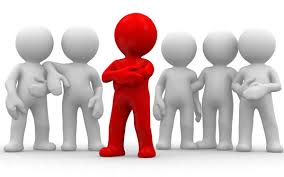 КАК НАЛОГОПЛАТЕЛЬЩИК
Является основным звеном, формирующим доходную часть бюджета
Налог на имущество
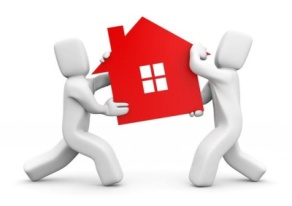 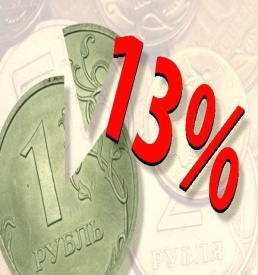 Налог на доходы физических лиц
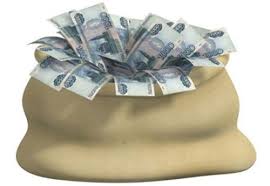 Земельный налог
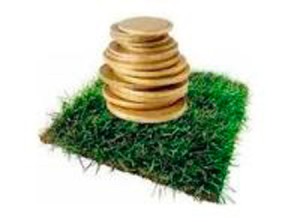 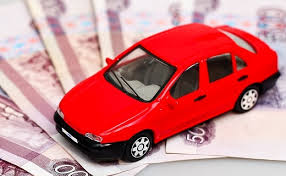 Транспортный налог
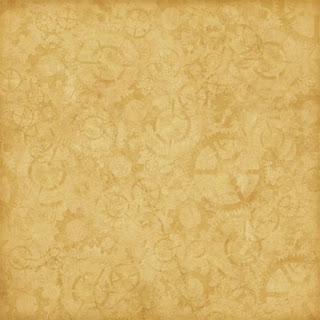 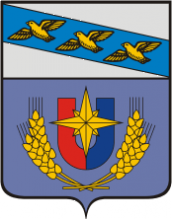 УЧАСТИЕ ОТДЕЛЬНОГО ГРАЖДАНИНА В 
БЮДЖЕТНОМ ПРОЦЕССЕ
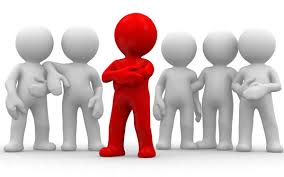 КАК ПОЛУЧАТЕЛЬ СОЦИАЛЬНЫХ ГАРАНТИЙ
Получает социальные гарантии (расходная часть бюджета) - услуги и функции, которые не могут быть предоставлены рынком и оплачены каждым из нас в отдельности.
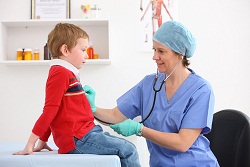 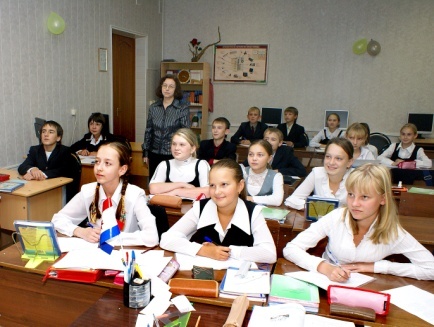 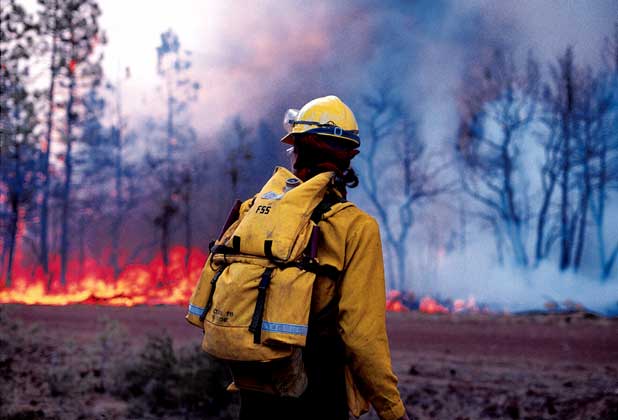 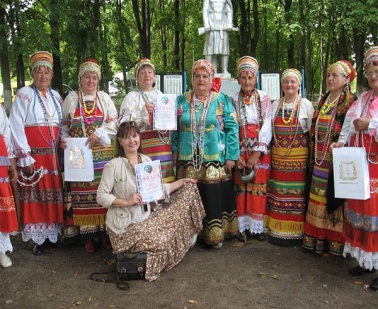 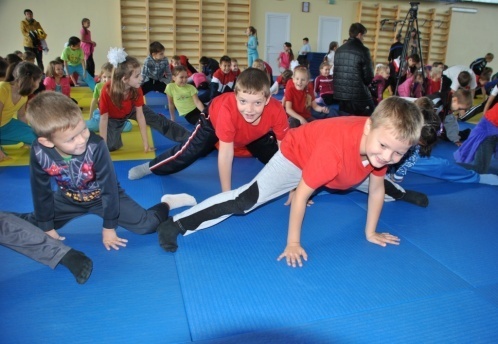 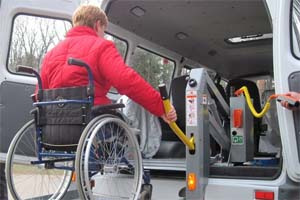 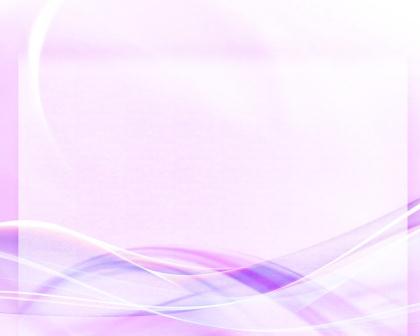 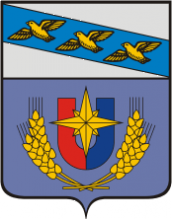 УЧАСТИЕ ОТДЕЛЬНОГО ГРАЖДАНИНА В 
БЮДЖЕТНОМ ПРОЦЕССЕ
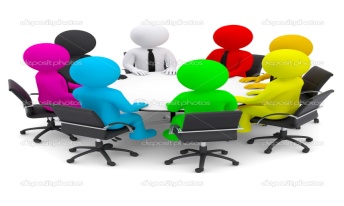 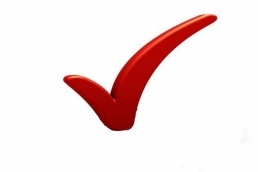 Публичные слушания по проекту бюджета 
Железногорского района Курской области
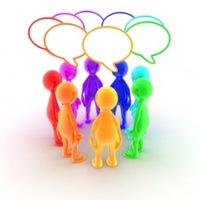 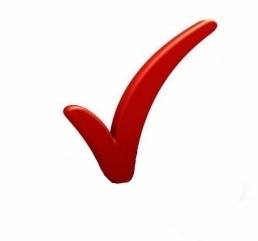 Публичные слушания по отчету об
исполнении бюджета Железногорского
района Курской области
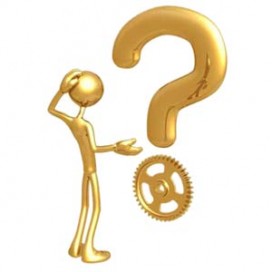 Цели публичных слушаний:
 Достижение разумного баланса между возможностями бюджета и потребностями в расходах;
Развитие гласности и прозрачности бюджета;
Вовлечение населения в процесс формирования бюджета.
Информация о дате и месте проведения публичных слушаний размещается в районных официальных средствах массовой информации. Проекты обсуждаемых документов публикуются на сайте  Администрации Железногорского района Курской области
http://zhel.rkursk.ru/
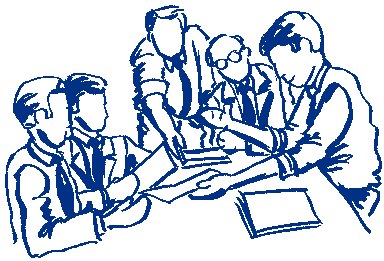 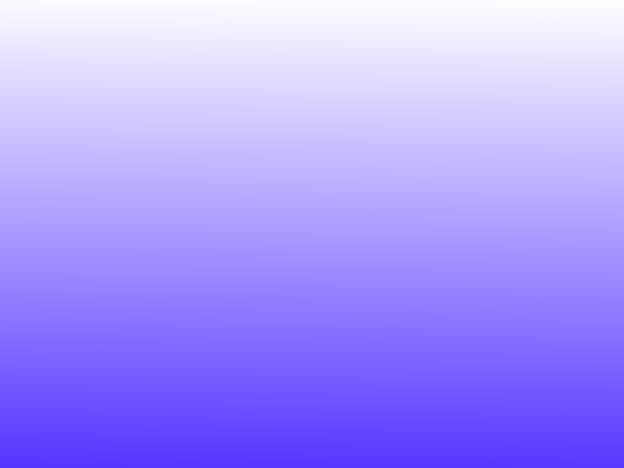 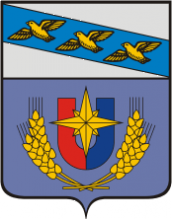 БЮДЖЕТНАЯ ТЕРМИНОЛОГИЯ
Фонд денежных средств, предназначенный для финансирования функций местного самоуправления (местный уровень)
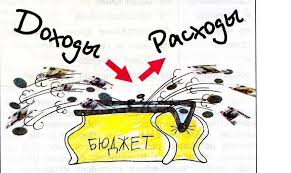 БЮДЖЕТ
Представляет собой главный финансовый документ района, утверждаемый Представительным собранием Железногорского района Курской области
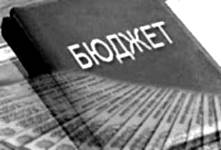 Имеет юридическую силу
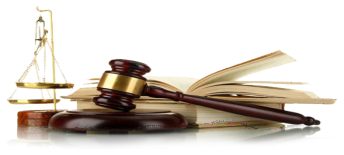 Администрация Железногорского района Курской области организует его исполнение
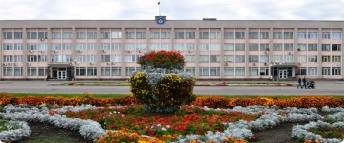 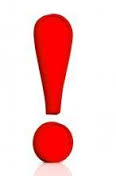 Бюджет  Железногорского района Курской области утверждается на 2019 год и плановый период 2020 и 2021 годов
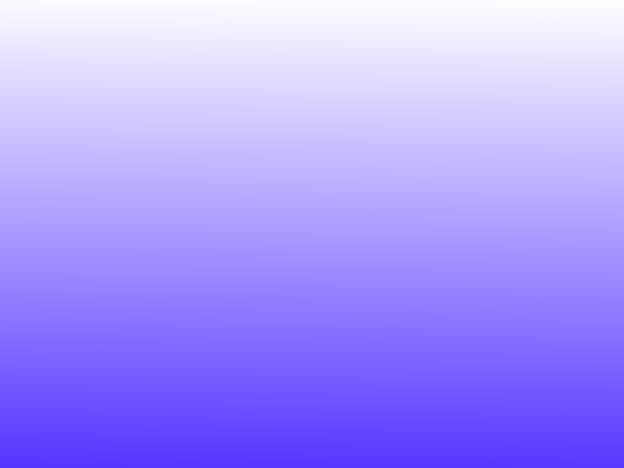 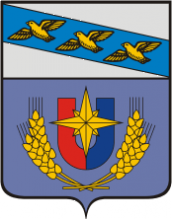 БЮДЖЕТНАЯ ТЕРМИНОЛОГИЯ
ДОХОДЫ – РАСХОДЫ  = ДЕФИЦИТ (ПРОФИЦИТ)
Дефицит
(расходы больше доходов)
Профицит
(доходы больше расходов)
При превышении расходов над доходами принимается решение об источниках покрытия дефицита
При превышении  доходов над расходами принимается решение как их использовать
Кредиты из бюджета вышестоящего уровня
Кредиты от кредитных организаций
Используется как источник покрытия дефицита
ДОХОДЫ = РАСХОДЫ       СБАЛАНСИРОВАННЫЙ БЮДЖЕТ
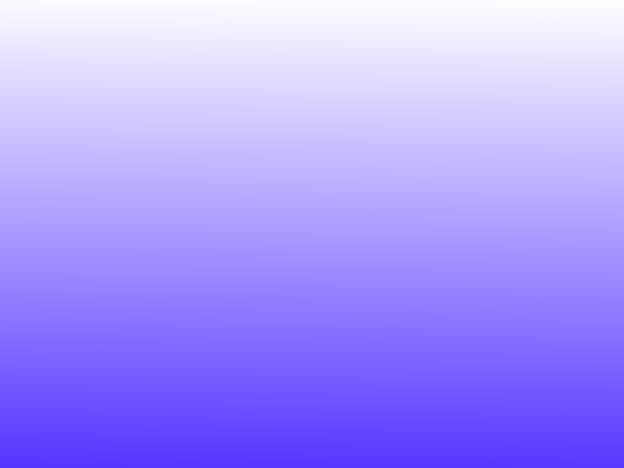 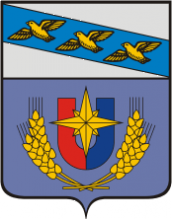 БЮДЖЕТНАЯ ТЕРМИНОЛОГИЯ
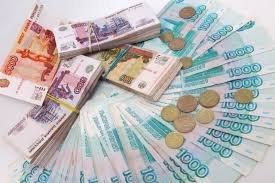 ДОХОДЫ БЮДЖЕТА – поступающие в бюджет денежные средства
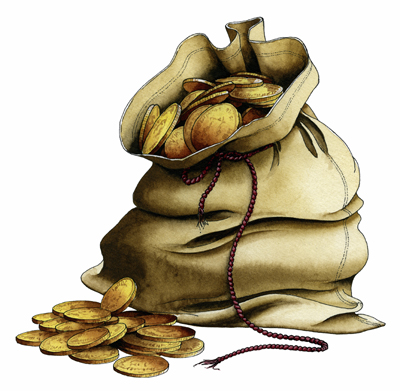 ДОХОДЫ
Налоговые доходы – поступления от уплаты налогов установленных НК РФ:

-Налог на доходы физических лиц;
- Единый налог на вмененный доход;
Единый сельскохозяйственный налог;
Государственная пошлина
Неналоговые доходы – поступления  от уплаты других пошлин и сборов, установленных законодательством РФ, а также штрафов за нарушение законодательства:

 Доходы от использования имущества;
Доходы от оказания платных услуг;
- Доходы от продажи материальных и нематериальных активов;
 Штрафы, санкции, возмещение ущерба;
 Прочие неналоговые
Межбюджетные трансферты - поступления в бюджет на безвозмездной и безвозвратной основе из бюджетов других уровней

Дотации;
 Субсидии;
- Субвенции;
 Иные межбюджетные трансферты;
 Прочие безвозмездные поступления (спонсорские поступления от организаций, граждан)
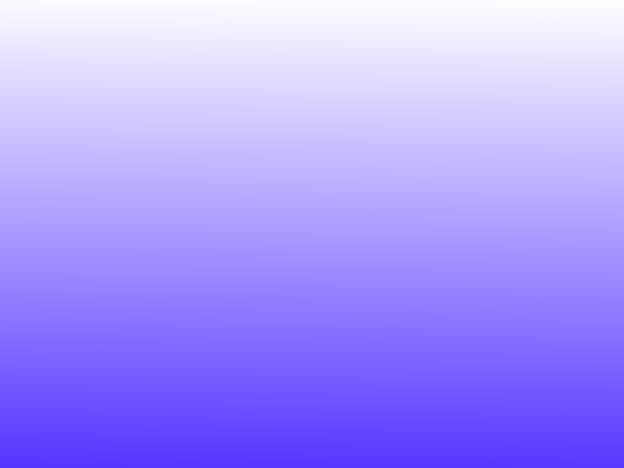 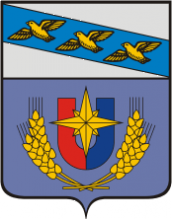 БЮДЖЕТНАЯ ТЕРМИНОЛОГИЯ
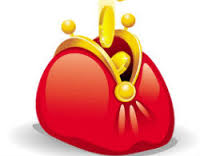 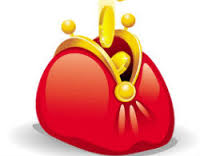 МЕЖБЮДЖЕТНЫЕ ТРАНСФЕРТЫ – денежные средства,
перечисляемые из одного бюджета бюджетной системы РФ другому
Виды межбюджетных трансфертов
Определение
Аналогия в семейном бюджете
Дотация (от лат. «Dotatio» – дар, пожертвование)
Предоставляются без определенной конкретной цели их использования
Вы даете своему ребенку «карманные деньги»
Предоставляются на финансирование «переданных» другим публично-правовым образованиям полномочий
Субвенции (от лат. «Subvenire» – приходить на помощь
Вы даете своему ребенку деньги и посылаете его в магазин купить продукты (по списку)
Субсидии ( от лат. «Subsidium» - поддержка
Предоставляются на условиях софинансирования расходов других бюджетов
Вы «добавляете» денег для того, чтобы ваш ребенок купил себе новый телефон ( а остальные он накопил сам)
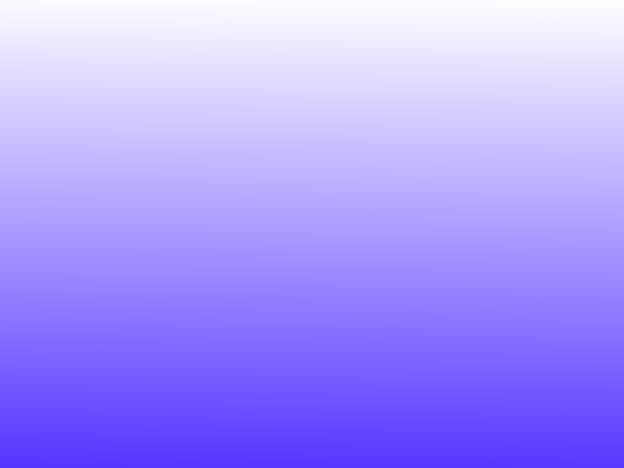 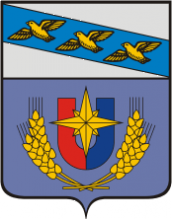 БЮДЖЕТНАЯ ТЕРМИНОЛОГИЯ
РАСХОДЫ БЮДЖЕТА – выплачиваемые из бюджета денежные средства
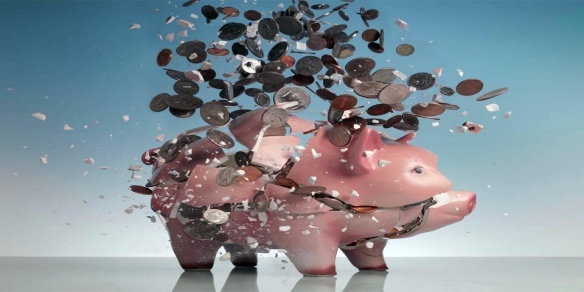 РАСХОДЫ
По муниципальным программам
По функциям
По ведомствам
Документ, определяющий цели и задачи муниципальной политики в определенной сфере, способы из достижения и примерные объемы используемых финансов
Функциональная классификация бюджетных расходов отражает направление средств на выполнение конкретных функций органов самоуправления
Ведомственная структура включает в себя группировку расходов бюджета, которая отражает распределение бюджетных средств по главным распорядителям средств бюджетов
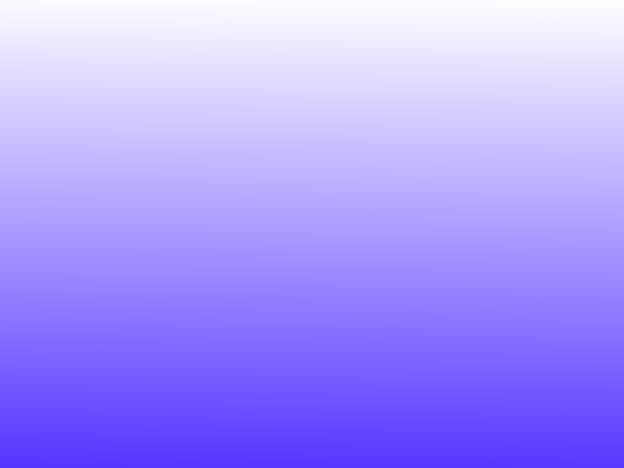 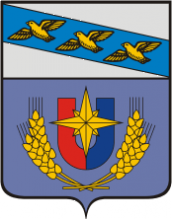 БЮДЖЕТНАЯ ТЕРМИНОЛОГИЯ
МУНИЦИПАЛЬНЫЙ ДОЛГ
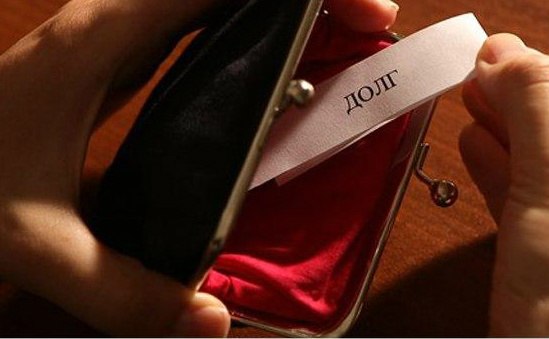 Муниципальный долг возникает в силу осуществления заимствований.

Заимствования необходимы для:
ВАЖНО:

Муниципальный долг не должен превышать собственные доходы (ст.107 БК Р)

Расходы на обслуживание долга не должны превышать 15% расходов бюджета за исключение субвенций (ст.111 БК РФ)
Финансирования дефицита бюджета
Погашения долговых обязательств
Все заимствования подлежат учету в долговой книге:
 банковские кредиты;
 бюджетные кредиты;
 размещение ценных бумаг;
 предоставление гарантий
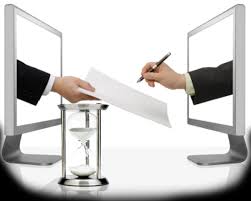 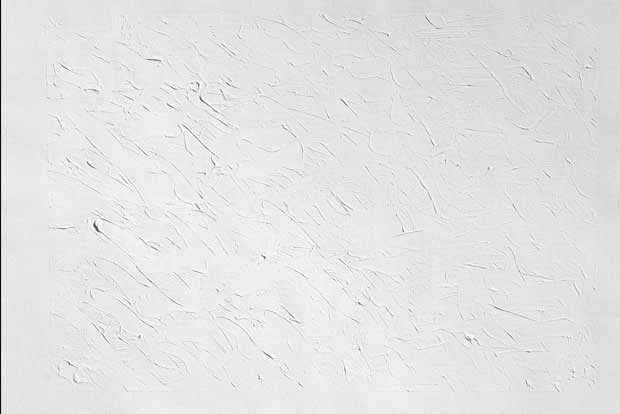 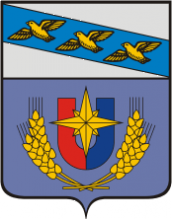 БЮДЖЕТНАЯ СИСТЕМА РОССИЙСКОЙ ФЕДЕРАЦИИ – это совокупность всех бюджетов РФ: федерального, региональных, местных, государственных внебюджетных фондов
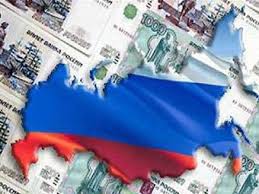 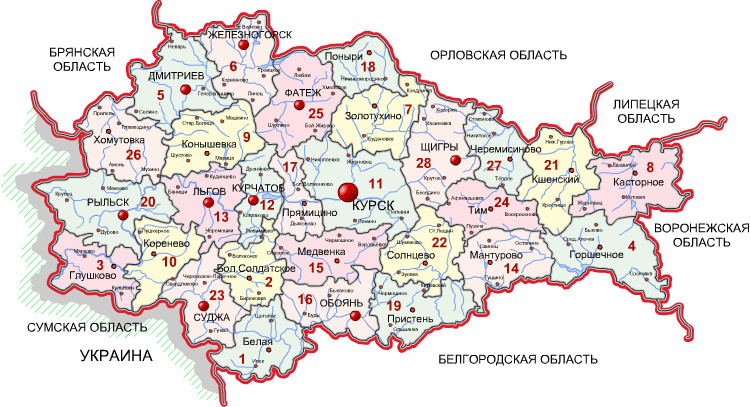 Бюджет Курской области
Консолидированный бюджет Железногорского района
Бюджет Железногорского района Курской области
Бюджет 1-го городского поселения
Бюджет  12 сельских поселений
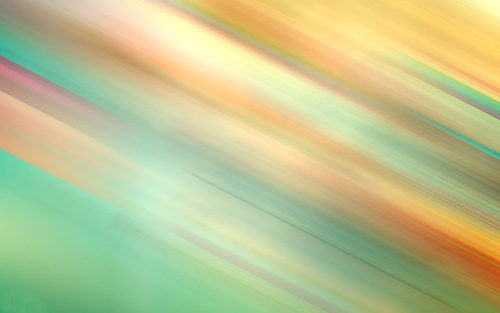 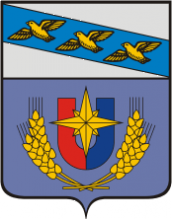 АДМИНИСТРАТИВНО-ТЕРРИТОРИАЛЬНОЕ ДЕЛЕНИЕ ЖЕЛЕЗНОГОРСКОГО РАЙОНА
Указом Президиума Верховного Совета РСФСР от 12 января 1965 года был образован        Железногорский район с центром в городе Железногорске. В состав района вошло 13 сельсоветов: Андросовский, Большебобровский, Гремяченский, Курбакинский, Расторогский, Рышковский, Разветьевский, Волковский, Погорельцевский, Михайловский, Старобузский, Трояновский, Остаповский.
В июне 1965 года в состав района включен из Фатежского района Курской области Троицкий сельсовет. В 1984 году в него вошли населенные пункты ликвидированного Старобузского сельсовета.
В середине 1973 года в связи с отводом земель под Михайловский ГОК были ликвидированы два сельсовета: Курбакинский и Гремяченский, а жители их населенных пунктов переселены в город Железногорск. В январе 1985 года образован Магнитный поселковый совет с центром – поселок Магнитный.
В 1986 году Большебобровский сельсовет был ликвидирован и на его базе образованы два сельсовета: Городновский и Копенский. В 1996 году образован Студенокский, а конце 1989 года – Новоандросовский сельсоветы.В 1989 году Погорельцевский сельсовет был разделен на два: Кармановский и Снецкой. С декабря 1991 года в состав Железногорского района входили три сельсовета из Фатежского района: Басовский, Нижнеждановский, Линецкий.
После объединения сельсоветов в 2018 году в состав Железногорского района входят 12 сельских поселений: Андросовский, Веретенинский, Волковский, Городновский, Кармановский, Линецкий, Михаловский, Новоандросовский, Разветьевский,  Рышковский,  Студенокский, Троицкий – и  городское поселение  поселок Магнитный.
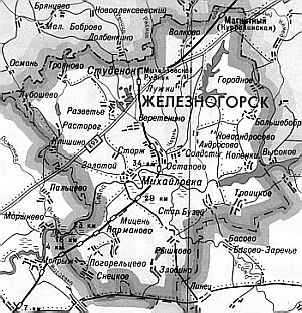 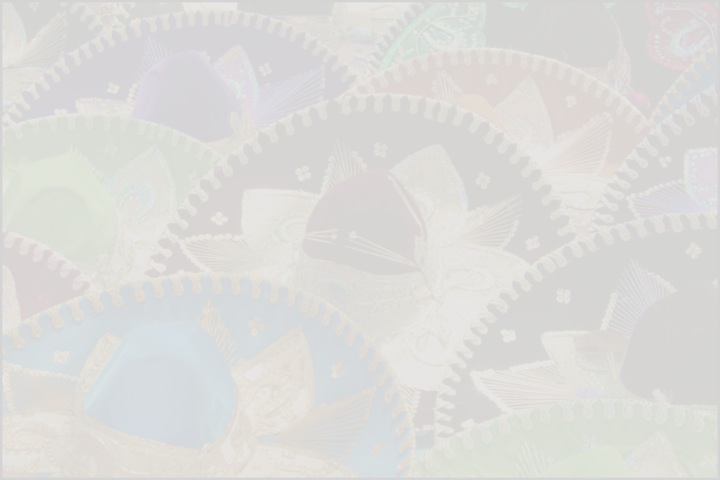 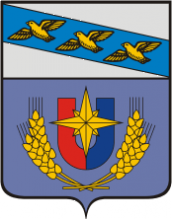 Основные этапы подготовки бюджета муниципального района в 2019 году
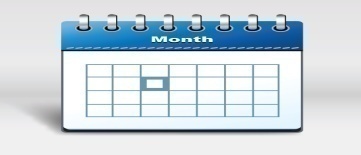 Определение основных подходов к формированию бюджета муниципального района
Май-июнь
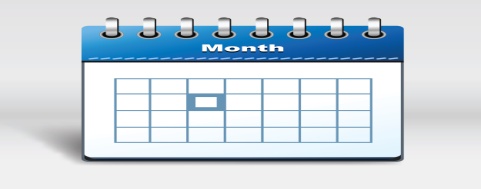 Основные показатели прогноза социально-экономического развития Железногорского района
Июль
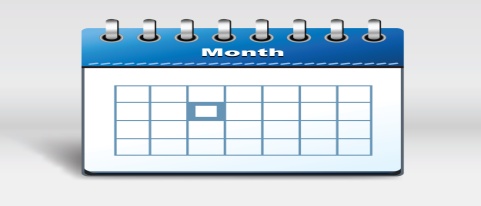 Работа управлений по подготовке и обоснованию бюджетных ассигнований
Июль-август
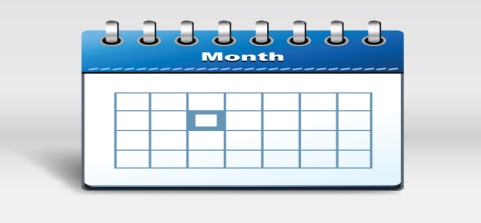 Формирование проекта бюджета Железногорского района
Сентябрь-
октябрь
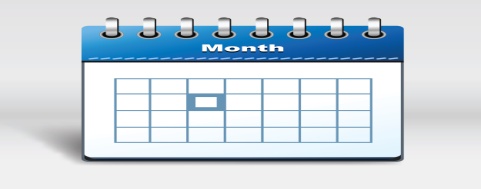 Внесение проекта бюджета Железногорского района на рассмотрение в Представительное Собрание
До 15 ноября
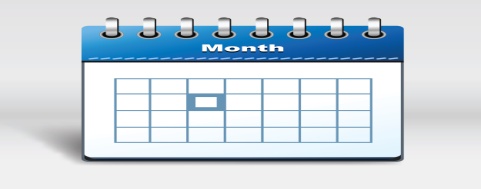 Публичные слушания  Проекта Решения о бюджете Железногорского района
Начало декаября
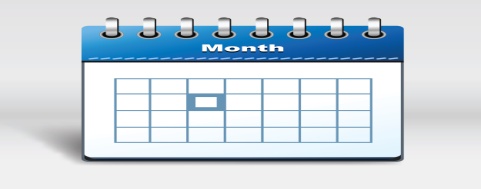 Проект Решения о бюджете Железногорского района рассматривается Представительным Собранием в  I чтении
10  декабря
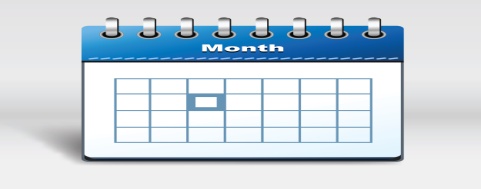 Проект Решения о бюджете Железногорского района рассматривается Представительным Собранием во  II чтении 
в окончательном варианте
14 декабря
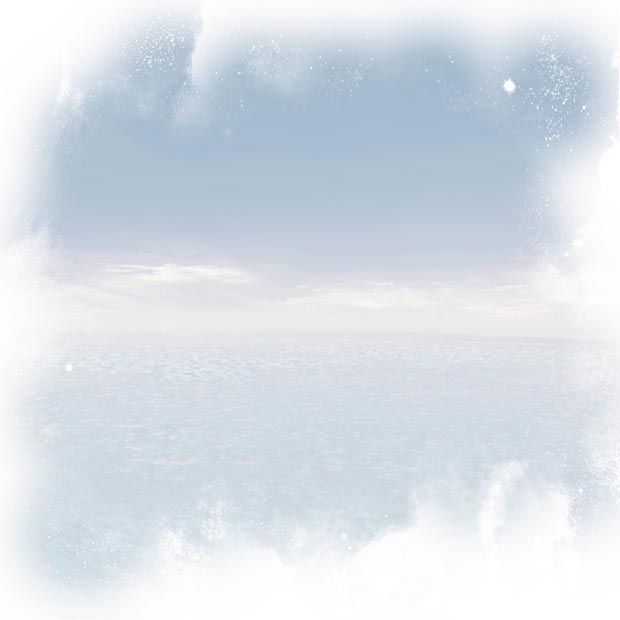 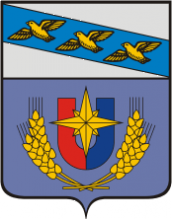 Бюджетный процесс – ежегодное формирование и исполнение бюджета
Законодательные, представительные органы власти
Законодательные, представительные органы власти
Рассмотрение проекта бюджета очередного года
Органы исполнительной власти
Составление проекта бюджета очередного года
Утверждение бюджета очередного года
Исполнение бюджета в текущем году
Утверждение отчета об исполнении бюджета предыдущего года
Органы исполнительной власти
Законодательные, представительные органы власти
Органы исполнительной власти, местная администрация
Формирование отчета об исполнении бюджета предыдущего года
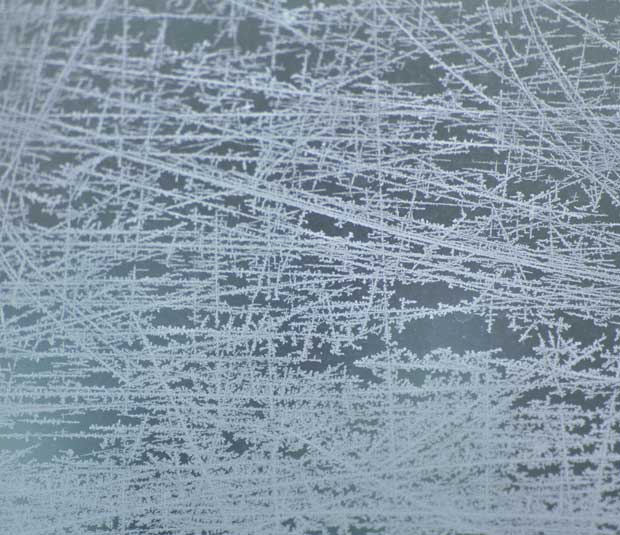 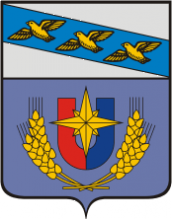 НА ЧЕМ ОСНОВЫВАЕТСЯ СОСТАВЛЕНИЕ ПРОЕКТА БЮДЖЕТА ЖЕЛЕЗНОГОРСКОГО РАЙОНА
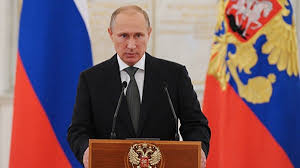 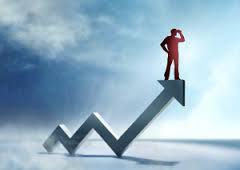 Бюджетном послании Президента Российской Федерации
Составление проекта бюджета Железногорского района основывается на :
Основных направлениях бюджетной и налоговой политики Железногорского района Курскоой области
Прогнозе социально-экономического развития Железногорского района Курской области
Муниципальных программах Железногорского района Курской области
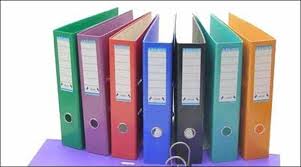 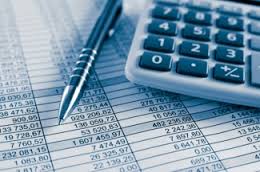 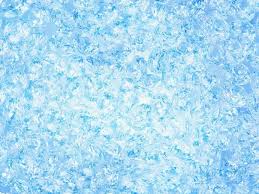 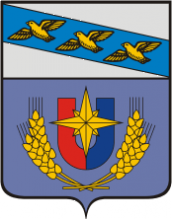 ОСНОВНЫЕ НАПРАВЛЕНИЯ БЮДЖЕТНОЙ ПОЛИТИКИ ЖЕЛЕЗНОГОРСКОГО РАЙОНА КУРСКОЙ ОБЛАСТИ
Повышение открытости и прозрачности информации об управлении общественными финансами
внедрение принципов инициативного бюджетирования
адресное решение социальных проблем
повышение качества муниципальных услуг
создание условий для модернизации экономики и повышения ее конкурентоспособности
недопущение кредиторской задолженности по заработной плате и соц.выплатам
БЮДЖЕТНАЯ ПОЛИТИКА
усиление внутреннего и внешнего финансового контроля
обеспечение долгосрочной сбалансированности и устойчивости бюджетной системы
повышение качества управления общественными финансами, эффективности расходования бюджетных средств
формирование бюджета на основе муниципальных программ и достижение поставленных целей
исполнение всех решений в пределах утвержденных предельных объемов расходов на реализацию муниципальных программ
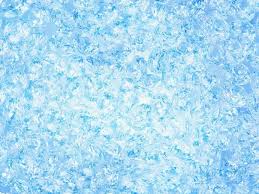 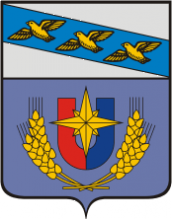 ОСНОВНЫЕ НАПРАВЛЕНИЯ НАЛОГОВОЙ ПОЛИТИКИ ЖЕЛЕЗНОГОРСКОГО РАЙОНА КУРСКОЙ ОБЛАСТИ
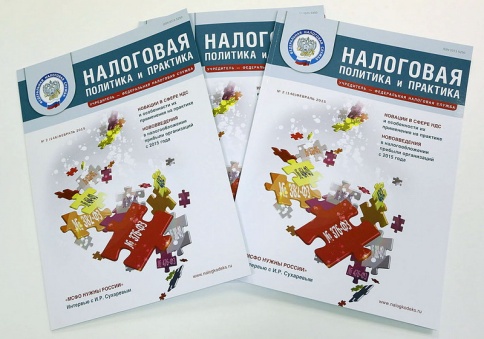 НАЛОГОВАЯ ПОЛИТИКА
мобилизация резервов доходной базы консолидированного бюджета района, содействие инвестиционным процессам в экономике, применения мер налогового стимулирования в целях обеспечения привлекатености экономики района
реализация предложений, направленных на выравнивание  условий налогообложения граждан, организаций района, проведение работы по оптимизации недвижимого имущества с учетом их кадастровой стоимости, совершенствование специальных налоговых режимов
ежегодная оценка эффективности предоставляемых (планируемых к предоставлению) местных налоговых льгот, оценка общей величины и динамики налоговых расходов консолидированного бюджета района
повышение эффективности налогового администрирования, реализация мер по противодействию уклонению от уплаты налогов и других обязательных платежей в бюджет
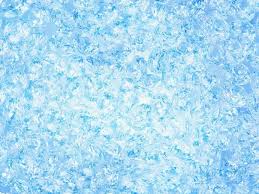 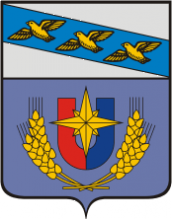 по начислениям на оплату труда в соответствии с установленными тарифами страховых взносов в государственные внебюджетные фонды в размере 30,2%;
планирование бюджетных ассигнований на исполнение вновь принимаемых обязательств осуществлено в соответствии с основаниями для возникновения расходных обязательств бюджета муниципального района согласно статьям 85 и 174.2 БК РФ, учитывая положения порядка конкурсного распределения принимаемых расходных обязательств бюджета  муниципального района (постановление Администрации Железногорского района Курской области от 21.05.2012 г. № 300)
При формировании бюджета района применены общие подходы  к расчету бюджетных проектировок
бюджетные ассигнования, финансовое обеспечение которых осуществляется за счет средств областного бюджета в виде целевых субвенций и субсидий, предусматриваются в объемах, отраженных в проекте Областного закона «Об областном бюджете на 2019 год и на плановый период 2020 и 2021 годов» на момент формирования бюджета муниципального района
объем бюджетных ассигнований дорожного фонда Железногорского района запланирован в размере прогнозируемого объема доходов
планирование бюджетных ассигнований на реализацию положений Указа Президента Российской Федерации от 28 декабря 2012 года №1688 и от 7 мая 2012 года №597 осуществляется в соответствии со средней заработной платой категории работников, определенных в Указах Президента Российской Федерации к средней заработной плате в регионе.     Кроме того, при формировании бюджета муниципального района на 2019 год и на плановый период 2020 и 2021 годов  учитывались предложения главных распорядителей средств бюджета муниципального района по перераспределению предельных объемов финансирования
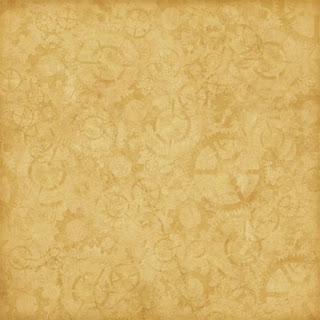 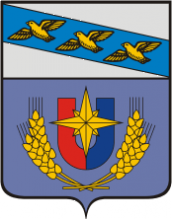 Основные бюджетные риски и мероприятия по управлению рисками в Железногорском районе Курской области
Основные бюджетные риски
Изменение социально-экономической ситуации в мире, в Российской Федерации, в Курской области, в Железногорском районе
Возникновение новых расходных обязательств без источников финансирования
Необоснованное принятие решений, приводящих к нарушению бюджетного законодательства РФ, снижение качества управления муниципальными финансами
Невыполнение мероприятий по оптимизации расходов и повышению эффективности намеченных мероприятий
Мероприятия по управлению бюджетными рисками
Финансирование расходов главных распорядителей бюджетных средств под фактическую потребность
Использование экономии бюджетных ассигнований, сложившейся по итогам торгов., без внесения изменения в Решение о бюджете не допускается (за исключение экономии по дорожному фонду)
Разработка и принятие нормативных правовых актов, регулирующих отношения в сфере общественных финансов
Контроль соблюдения ограничений, установленных бюджетным законодательством. Проведение оценки качества и распространение лучших практик управления финансами
Осуществление межбюджетного регулирования
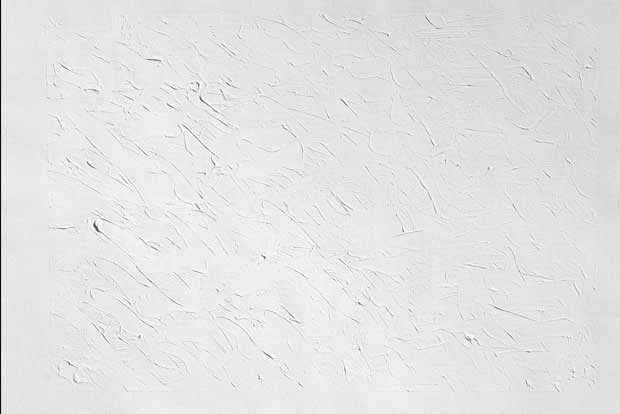 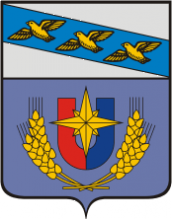 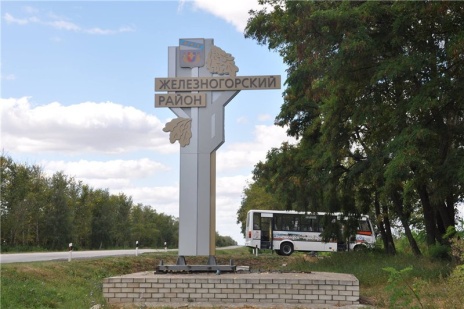 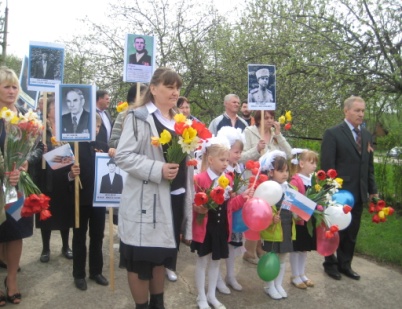 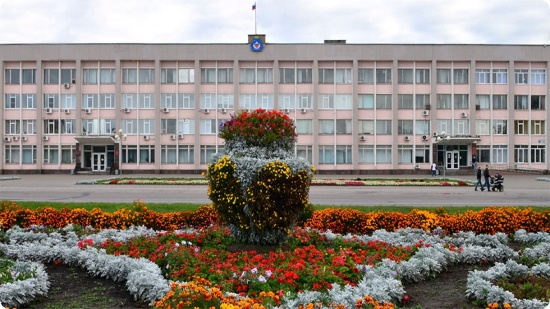 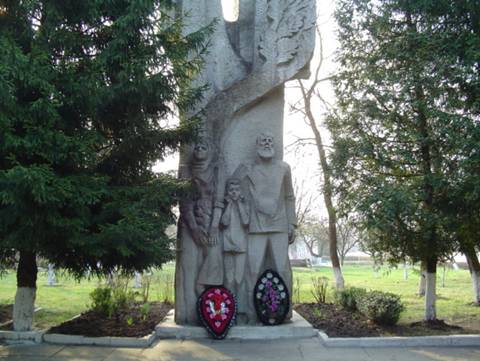 ЖЕЛЕЗНОГОРСКИЙ РАЙОН – самый северный район Курской области с административным центов в г.Железногорске.
Площадь – 991 кв.км. (без г.Железногорска)
Уровень безработицы – 1%
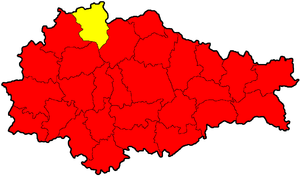 12 сельскохозяйственных предприятий
Численность населения – 15,6 тыс.чел.
15 крестьянско-фермерских хозяйств
Средний возраст по Железногорскому району – 45,4 лет
8 тыс. личных подсобных хозяйств
Экономически активное население Железногорского района занято в аграрном секторе экономики – 54%
137 малых предприятий
1 лечебное учреждение
400 индивидуальных предпринимателей
47 учреждения культуры
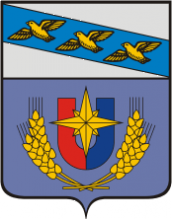 Основные показатели социально-экономического прогноза Железногорского района Курской области 
на 2019-2021  годы
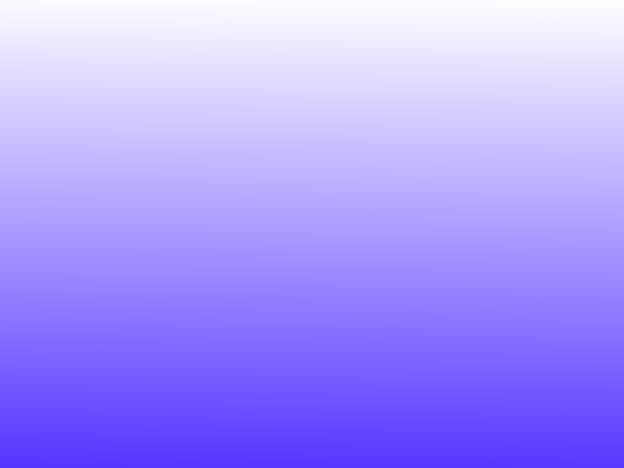 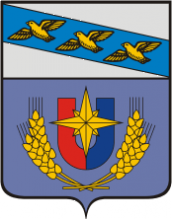 ОСНОВНЫЕ ПАРАМЕТРЫ БЮДЖЕТА ЖЕЛЕЗНОГОРСКОГО РАЙОНА НА 2019 ГОД
Итоги бюджета
РАСХО ДЫ:
359 337 950,0
рублей
СОБСТВЕН-
НЫЕ ДОХОДЫ:
179 872  299,0
рублей
Доходы в расчете на 1 человека (руб./чел.):
11 556,9
Налог на доходы физических лиц – 141 463 079,0
Образование – 226 380 141,0
Общегосударственные расходы – 34 324 366,0
Доходы от использования имущества – 12 005 699,0
Культура и кинематография – 35 996 344,0
Доходы от оказания платных услуг – 9 747 560,0
Социальная политика –
30 169 454,0
Платежи за негативное воздействие на окружающую среду – 
5 610 055,0
Расходы в расчете на 1 человека (руб./чел.):
23 087,8
Межбюджетные трансферты – 6 317 274,0
Численность – 15 564 чел.
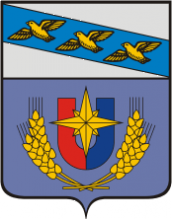 ОСНОВНЫЕ ПАРАМЕТРЫ БЮДЖЕТА ЖЕЛЕЗНОГОРСКОГО РАЙОНА НА 2020 ГОД
Итоги бюджета
РАСХО ДЫ:
343 482 403,0
рублей
СОБСТВЕН-НЫЕ ДОХОДЫ:
185 009 877,0
рублей
Доходы в расчете на 1 человека (руб./чел.):
11 887,0
Налог на доходы физических лиц – 146 275 030,0
Образование – 209 078 971,0
Общегосударственные расходы – 45 618 757,0
Доходы от использования имущества – 12 005 699,0
Культура и кинематография – 37 024 962,0
Доходы от оказания платных услуг – 9 747 560,0
Социальная политика –
30 054 684,0
Платежи за негативное воздействие на окружающую среду –
 5 610 055,0
Расходы в расчете на 1 человека (руб./чел.):
22 069,0
Межбюджетные трансферты –5 432 856,0
Численность – 15 564 чел.
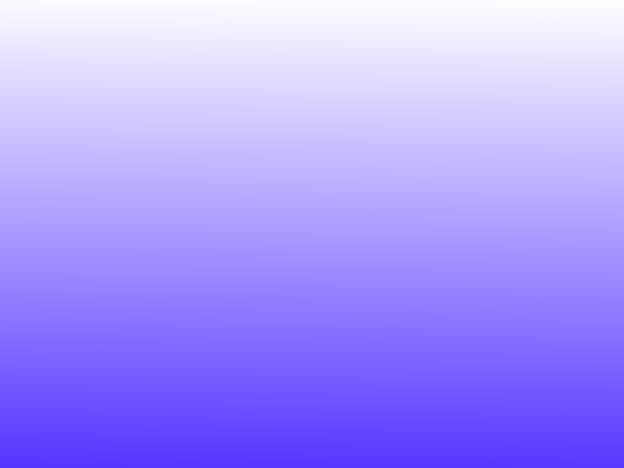 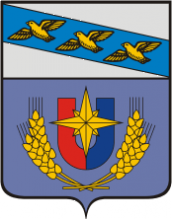 ОСНОВНЫЕ ПАРАМЕТРЫ БЮДЖЕТА ЖЕЛЕЗНОГОРСКОГО РАЙОНА НА 2021 ГОД
Итоги бюджета
РАСХО ДЫ:
351 365 839,0
рублей
СОБСТВЕН-НЫЕ
ДОХОДЫ:
194 183 848,0
рублей
Доходы в расчете на 1 человека (руб./чел.):
12 476,5
Налог на доходы физических лиц – 156 309 894,0
Образование – 210 241 498,0
Общегосударственные расходы – 46 965 410,0
Доходы от использования имущества – 12 005 699,0
Культура и кинематография – 30 557 481
Доходы от оказания платных услуг – 9 747 560,0
Социальная политика –
30 054 684,0
Платежи за негативное воздействие на окружающую среду – 
5 610 055,0
Расходы в расчете на 1 человека (руб./чел.):
18610,9
Межбюджетные трансферты – 5 053 819,0
Численность – 15 564 чел.
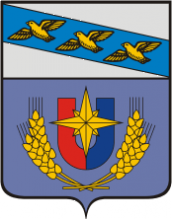 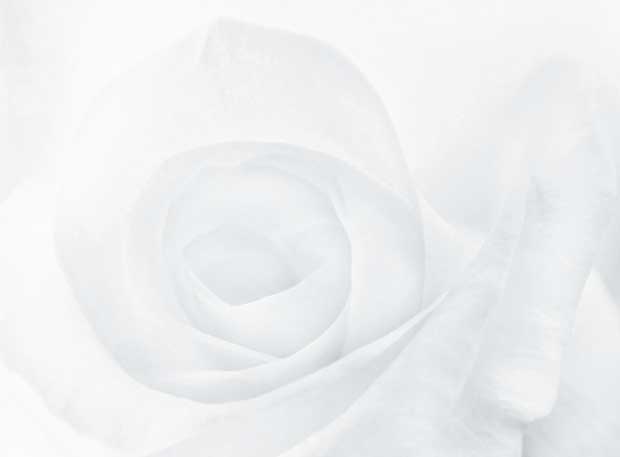 ДИНАМИКА ИСПОЛНЕНИЯ ОСНОВНЫХ ПАРАМЕТРОВ БЮДЖЕТА ЗА 2016-2018  ГОДЫ
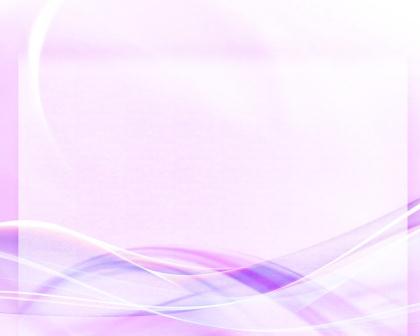 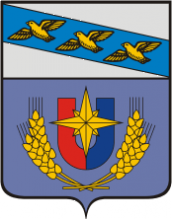 Динамика поступлений и структура доходов бюджета муниципального района за 2016-2018 годы
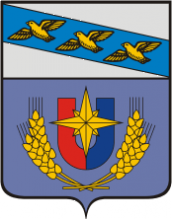 ОБЪЕМ ПОСТУПЛЕНИЙ НАЛОГОВЫХ И НЕНАЛОГОВЫХ ДОХОДОВ В БЮДЖЕТ ГОРОДА ЖЕЛЕЗНОГОРСКА ЗА 2016 -2018 ГОДЫ
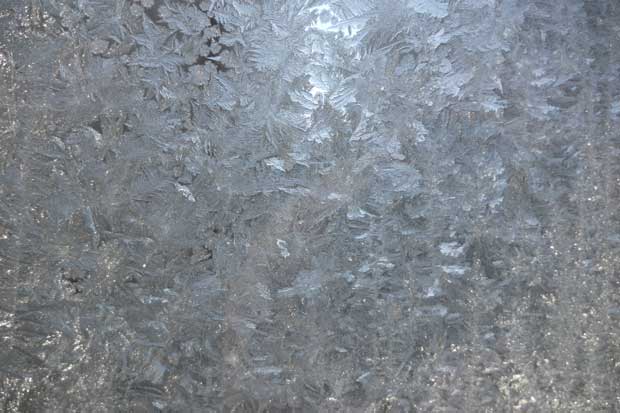 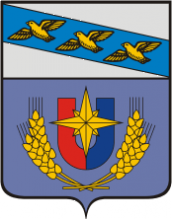 СТРУКТУРА СОБСТВЕННЫХ ДОХОДОВ БЮДЖЕТА МУНИЦИПАЛЬНОГО РАЙОНА В 2019 ГОДУ
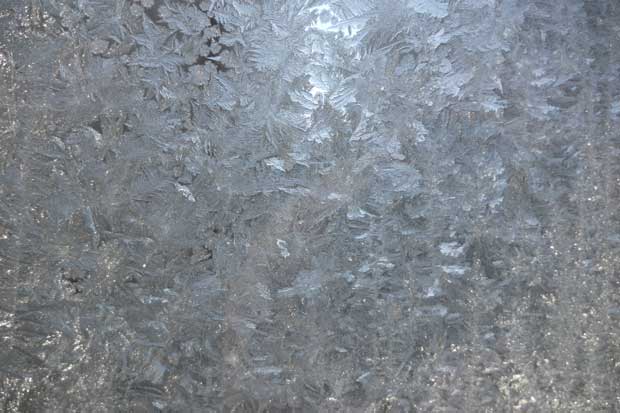 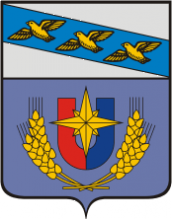 СТРУКТУРА СОБСТВЕННЫХ ДОХОДОВ БЮДЖЕТА МУНИЦИПАЛЬНОГО РАЙОНА В 2020 ГОДУ
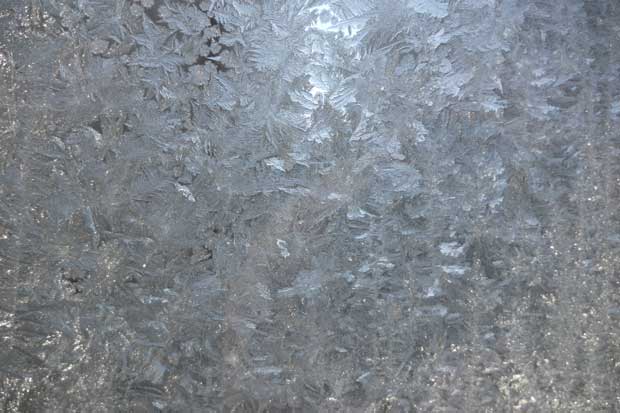 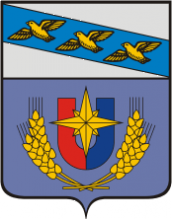 СТРУКТУРА СОБСТВЕННЫХ ДОХОДОВ БЮДЖЕТА МУНИЦИПАЛЬНОГО РАЙОНА В 2021 ГОДУ
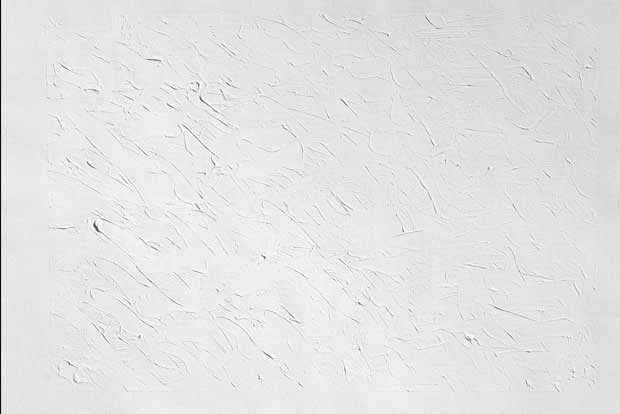 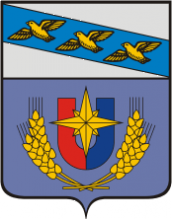 Структура расходов бюджета муниципального района в 2019 году
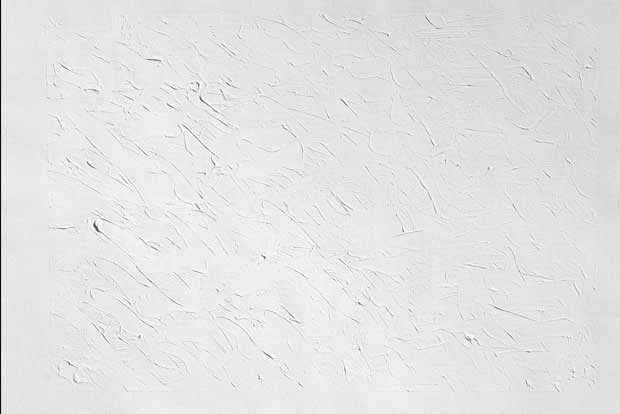 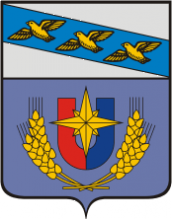 Структура расходов бюджета муниципального района в 2020 году
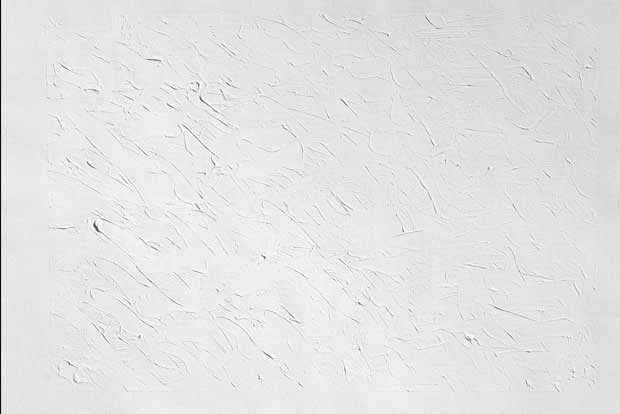 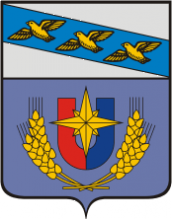 Структура расходов бюджета муниципального района в 2021 году
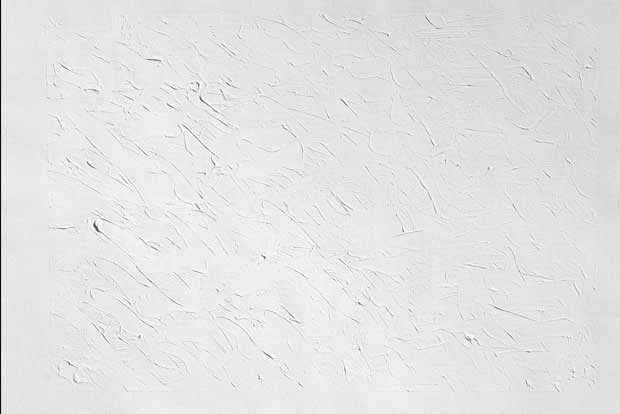 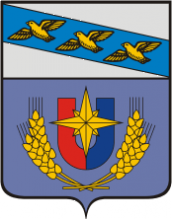 динамика изменения расходов бюджета муниципального района за 2018-2021 годы
тыс.руб.
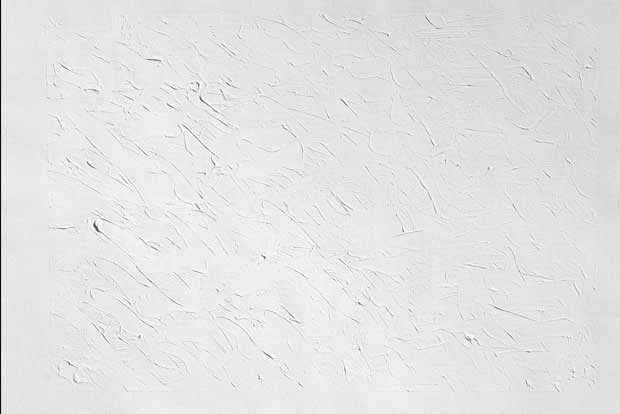 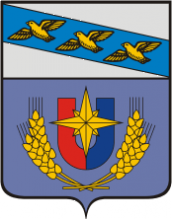 динамика изменения расходов бюджета муниципального района за 2018-2021 годы
тыс.руб.
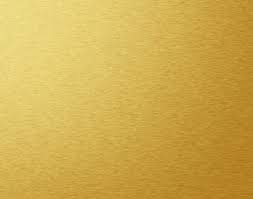 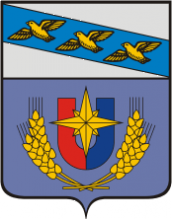 Прогнозируемые размеры средней заработной платы по отдельным категориям работников бюджетного сектора экономики, обозначенных в Указах Президента Российской Федерации 2012 года, по Железногорскому району на 2019 год и на плановый период 2020 и 2021 годов*
*прогнозные значения средней зарплаты могут быть уточнены после согласования отделами Железногорского района изменений в Планы мероприятий («дорожные карты») в сфере образования, культуры и искусства, социальной защиты населения.
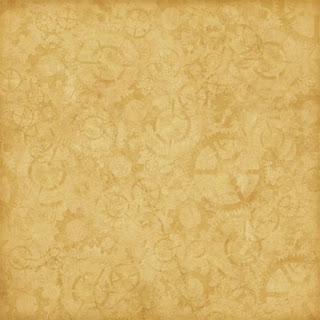 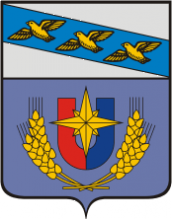 ЗАЧЕМ НУЖЕН ПРОГРАММНЫЙ БЮДЖЕТ?
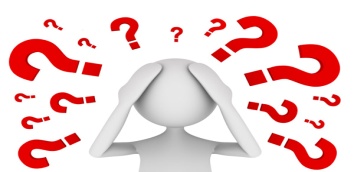 Бюджет Железногорского района формируется в «программном» формате на основе муниципальных программ. Это связано со вступившими в силу изменениями в Бюджетный кодекс РФ в 2014 году. Каждая муниципальная программа увязывает бюджетные ассигнования с результатами их использования для достижения заявленных целей. Таким образом, программный бюджет призван повысить качество формирования и исполнения главного финансового документа.
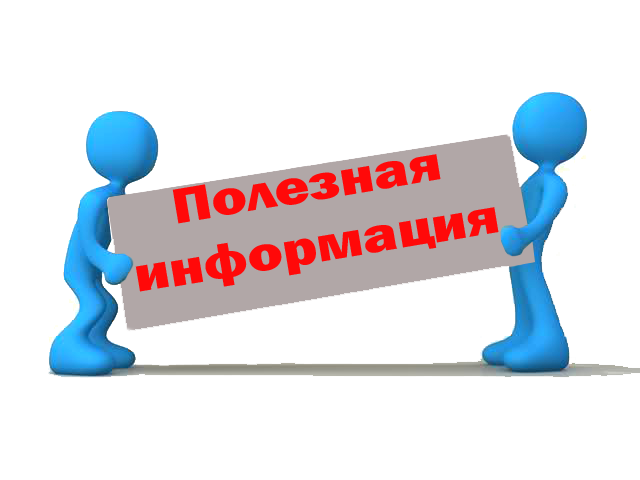 Повышение эффективности деятельности всех участников программы за счет полномасштабного охвата всех сфер деятельности органов местного самоуправления и, как следствие, бюджетных ассигнований, находящихся в их распоряжении.
ПРОГРАММНЫЙ БЮДЖЕТ - это
Обеспечение прозрачности расходования бюджетных средств, что позволяет увязать результаты, достигнутые в ходе реализации программ с бюджетными ресурсами, направленными на их достижение.
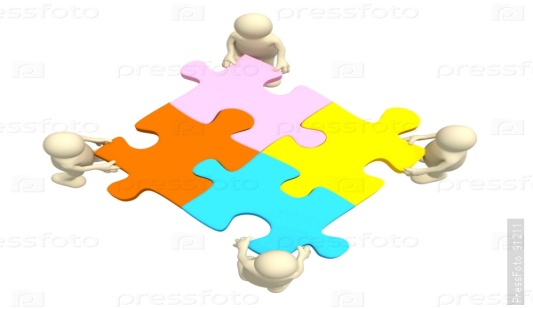 Четкая определенная ответственность за достижение результатов. Вытекает из необходимости назначения исполнителя и соисполнителей, ответственных за реализацию муниципальной программы.
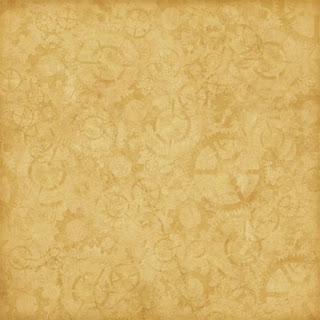 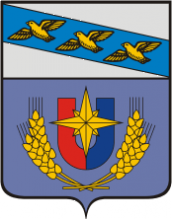 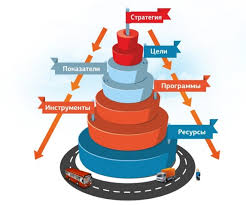 ПРОГРАММНЫЙ БЮДЖЕТ
Этапы и сроки реализации
Программно-целевые инструменты
мероприятия
1
2
3
Задача 1
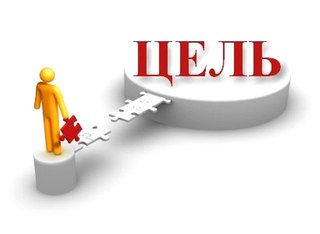 1
2
3
Задача 2
1
2
3
Задача 3
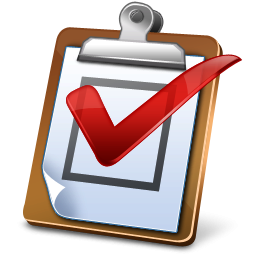 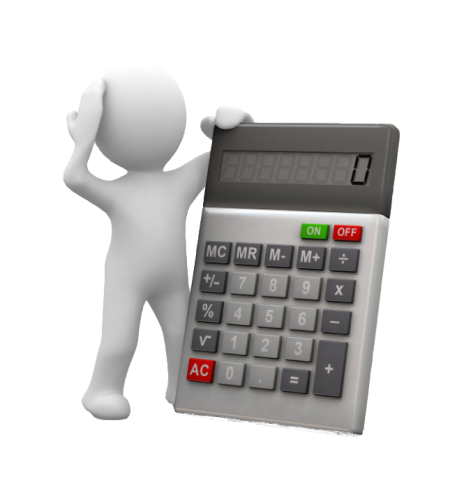 Наличие ответственного исполнителя (соисполнителя)
Ожидаемые конечные результаты
Объем и источники финансирования
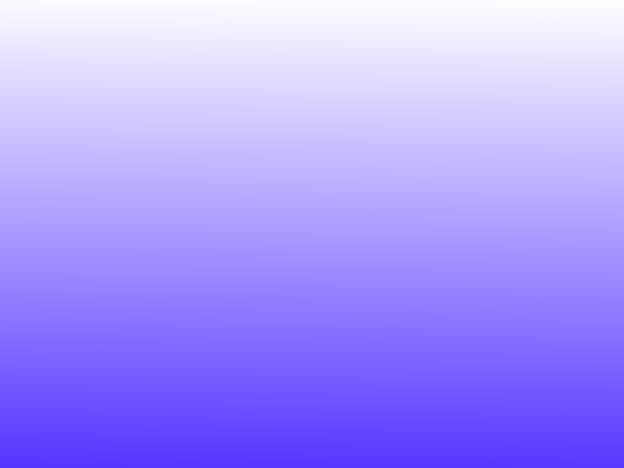 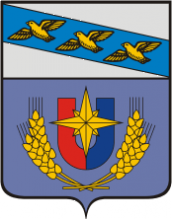 Что такое муниципальная программа?
Муниципальная целевая  программа – это документ, определяющий:

цели и задачи
государственной политики в
определенной сфере;

 способы их достижения;

примерные объемы используемых финансовых ресурсов.
СТРАТЕГИЯ ДОЛГОСРОЧНОГО РАЗВИТИЯ
Муниципальная программа «Развитие  культуры в Муниципальном районе «Железногорский район» Курской области на 2015-2017годы»
Ответственный исполнитель: Управление культуры Администрации Железногорского района Курской области
Цель: реализация стратегической роли культуры как духовно-нравственного основания развития личности и единства  российского общества
Основные ожидаемые результаты реализации программы:

укрепление единого культурного пространства района;
- выравнивание уровня доступности культурных благ независимо от размера доходов, социального статуса и места проживания;
-преодоление диспропорций, вызванных разной степенью обеспеченности населения района учреждениями культуры в  сельской местности;
-формирование культурной среды, отвечающей растущим потребностям личности и общества, повышение качества, разнообразия и эффективности услуг в сфере культуры.
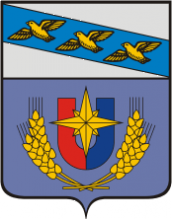 Расходы бюджета муниципального района на реализацию муниципальных программ Железногорского района Курской области на 2019 год
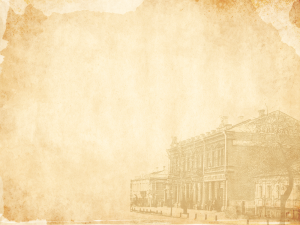 Социальной направленности
Обеспечение безопасных условий жизнедеятельности
Поддержка отраслей экономики
Общего характера
Управление муниципальным имуществом и земельными ресурсами – 1 358 900 руб.
Развитие образования – 225 132 575 руб.
Профилактики правонарушений в Железногорском района – 292 200 руб.
Социальное развитие села  – 4 484 261 руб.
Социальная поддержка граждан Железногорского района –28 802 824 руб.
Развитие транспортной системы, обеспечение перевозки пассажиров на территории Железногорского района -7 175 873 руб
Сохранение и развитие архивного дела -  263 639 руб.
Зашита населения и территории от чрезвычайных ситуаций, обеспечение пожарной безопасности и безопасности на водных объектах – 31 800 руб.
Обеспечение доступным и комфортным жильем и коммунальными услугами граждан –4 822 987 руб.
Развитие культуры – 35 305 212 руб.
Развитие средств массовой информации – 2 476 550 руб.
Создание условий для эффективного и ответственного управления муниципальными финансами, муниципальным долгом и повышения устойчивости бюджетов –9 746 520 руб.
Содействие занятости населения Железногорского района – 495 200 руб.
Обеспечение эффективного осуществления полномочий МКУ «Управление районного хозяйства » - 12 146 363 руб.
Противодействие злоупотреблению наркотиками– 10 000руб.
Повышение эффективности работы с молодежью, организация отдыха детей, молодежи, развитие физической культуры и спорта – 1 415 840 руб.
Развитие муниципальной службы в Железногорском районе-  217 989 руб.
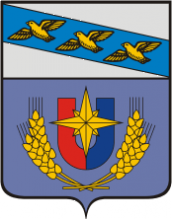 Расходы бюджета муниципального района на реализацию муниципальных программ Железногорского района Курской области на 2020 год
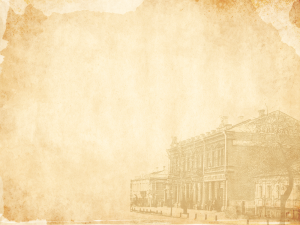 Социальной направленности
Обеспечение безопасных условий жизнедеятельности
Поддержка отраслей экономики
Общего характера
Управление муниципальным имуществом и земельными ресурсами – 748 600 руб.
Развитие образования – 207 664 405 руб.
Профилактики правонарушений в Железногорском района – 292 200 руб.
Социальная поддержка граждан Железногорского района –  28 688 054 руб.
Развитие транспортной системы, обеспечение перевозки пассажиров на территории Железногорского района -7 425 499 руб
Обеспечение доступным и комфортным жильем и коммунальными услугами граждан – 412 013 руб.
Зашита населения и территории от чрезвычайных ситуаций, обеспечение пожарной безопасности и безопасности на водных объектах – 31 800 руб.
Сохранение и развитие архивного дела -  263 639 руб.
Развитие культуры – 36 333 830 руб.
Создание условий для эффективного и ответственного управления муниципальными финансами, муниципальным долгом и повышения устойчивости бюджетов –8 862 102 руб.
Развитие средств массовой информации – 2 518 000 руб.
Содействие занятости населения Железногорского района – 292 200 руб.
Обеспечение эффективного осуществления полномочий МКУ «Управление районного хозяйства » - 12 146 363 руб.
Противодействие злоупотреблению наркотиками– 10 000 
руб.
Повышение эффективности работы с молодежью, организация отдыха детей, молодежи, развитие физической культуры и спорта – 1 415 840 руб.
Развитие муниципальной службы в Железногорском районе- 217 989 руб.
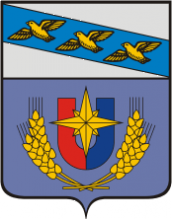 Расходы бюджета муниципального района на реализацию муниципальных программ Железногорского района Курской области на 2021 год
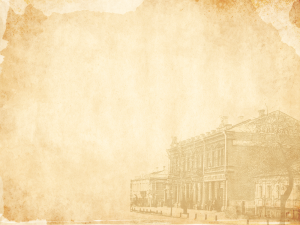 Социальной направленности
Обеспечение безопасных условий жизнедеятельности
Поддержка отраслей экономики
Общего характера
Управление муниципальным имуществом и земельными ресурсами – 119 000 руб.
Развитие образования – 208 826 932 руб.
Профилактики правонарушений в Железногорском района –292 200 руб.
Социальная поддержка граждан Железногорского района – 28 688 054 руб.
Развитие транспортной системы, обеспечение перевозки пассажиров на территории Железногорского района – 7 425 499 руб
Обеспечение доступным и комфортным жильем и коммунальными услугами граждан – 412 013 руб.
Зашита населения и территории от чрезвычайных ситуаций, обеспечение пожарной безопасности и безопасности на водных объектах – 31 800 руб.
Сохранение и развитие архивного дела -  263 639 руб.
Развитие культуры – 37 588 043 руб.
Создание условий для эффективного и ответственного управления муниципальными финансами, муниципальным долгом и повышения устойчивости бюджетов –8 483 065  руб.
Развитие средств массовой информации – 2 562 000 руб.
Содействие занятости населения Железногорского района – 292 200 руб.
Обеспечение эффективного осуществления полномочий МКУ «Управление районного хозяйства » - 12 146 363 руб.
Противодействие злоупотреблению наркотиками– 10 000 руб.
Повышение эффективности работы с молодежью, организация отдыха детей, молодежи, развитие физической культуры и спорта – 1 415 840 руб.
Развитие муниципальной службы в Железногорском районе-  217 989 руб.
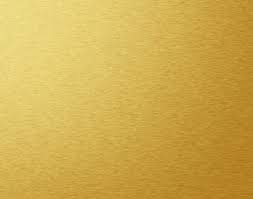 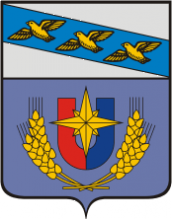 Социально-ориентированный бюджет
В 2017 году и плановом периоде 2018 и 2019 годов на финансовое обеспечение отраслей социальной сферы: образование, культура, социальная политика, физкультура и спорт запланировано выделить более 82% расходов бюджета района в 2017 году, в 2018 году – 83,49%., в 2019 году – 82,7% млн.руб.
Планируемые расходы бюджета района на финансирование отраслей социальной сферы в 2017 году и плановом периоде 2018 и 2019 годов
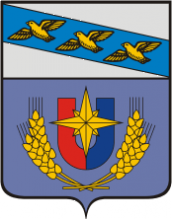 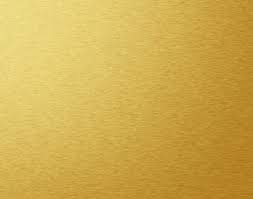 Структура расходов бюджета района на отрасли социальной сферы в 2019 году и плановом периоде 2020 и 2021 годов
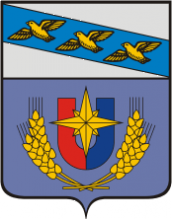 Муниципальная программа «Развитие образования в Железногорском районе Курской области»
Главная стратегическая цель в сфере образования Железногорского района Курской области – это  обеспечение доступности  качественного дошкольного, начального общего, основного общего,  среднего общего и дополнительного образования детей, отвечающего современным  потребностям социума, каждого гражданина и соответствующего стратегическим целям государственной политики в сфере образования, сформулированным в проекте современной модели образования на период до 2021  года и национальной образовательной инициативе «Наша новая школа»
Основные направления реализации программных мероприятий  (руб.):
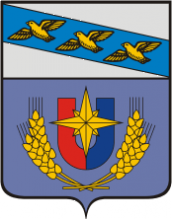 Муниципальная программа «Развитие образования в Железногорском районе Курской области»
Система образования Железногорского района Курской области представлена 20 образовательными организациями: общеобразовательные организации – 13, дошкольные образовательные организации – 6, учреждение дополнительного образования детей -1.
В рамках модернизации системы  общего и дошкольного образования ежегодно проводится  капитальный ремонт  учреждений общего и дошкольного образования. Сокращается очередность на зачисление детей в детские сады. В течение 2018 года были проведены следующие работы:
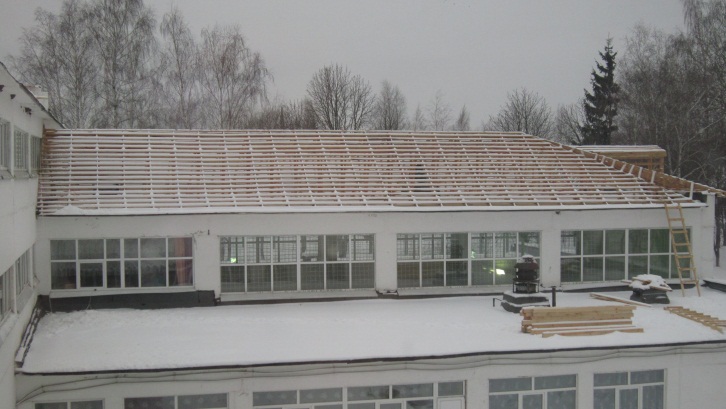 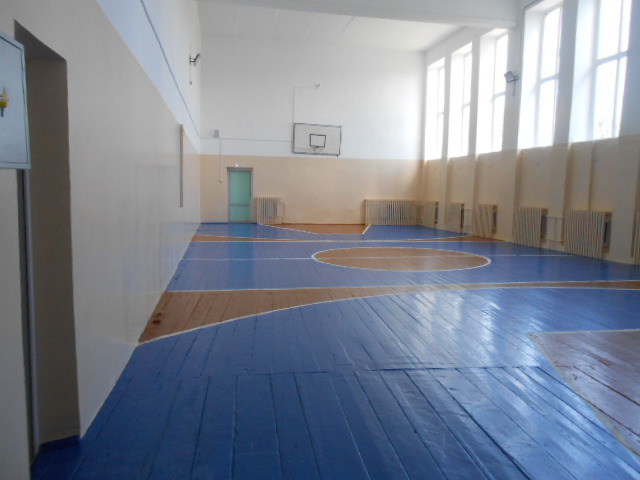 Ремонт спортивного зала в МКОУ «Кармановская СОШ»
Ремонт кровли МКОУ «Михайловская СОШ»
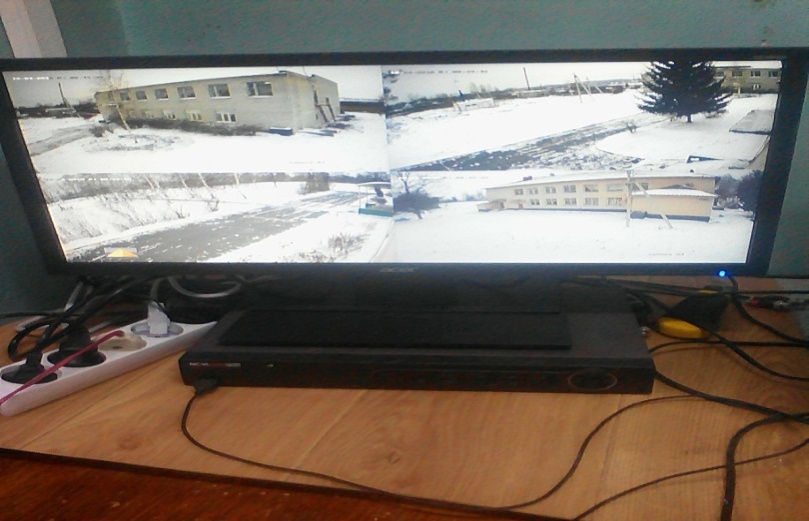 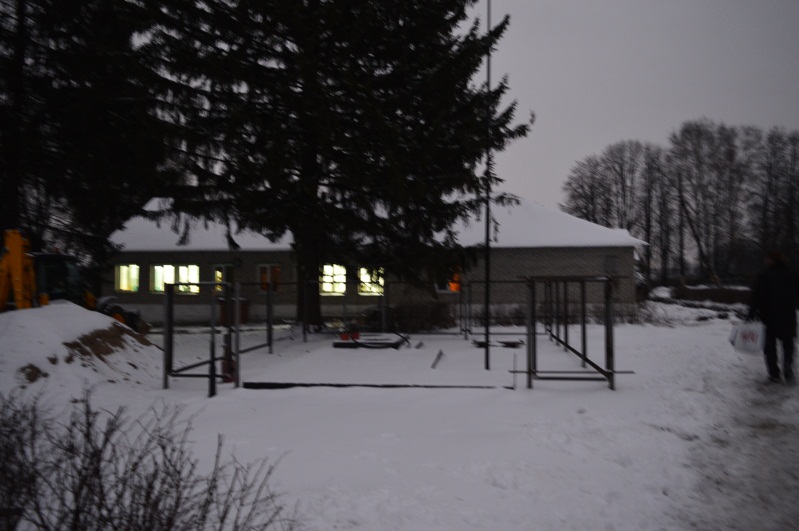 Строительство газовой котельной в МКОУ «Веретенинская ООШ»
Установка наружного видеонаблюдения в МКОУ «Рышковская СОШ»
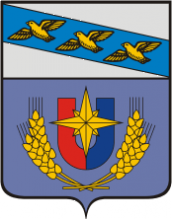 Муниципальная программа «Повышение эффективности  работы с молодежью, организация отдыха и оздоровления  детей, молодежи, развитие физической культуры и спорта  в Железногорском районе Курской области »
Цели программы:
Повышение эффективности реализации молодежной политики;
создание условий, обеспечивающих повышение мотивации жителей Железногорского района Курской области к регулярным занятиям  физической культурой и спортом и ведению здорового образа жизни;
 развитие системы оздоровления и отдыха детей в Железногорском районе  Курской области.
Основные направления реализации программных мероприятий  (руб.):
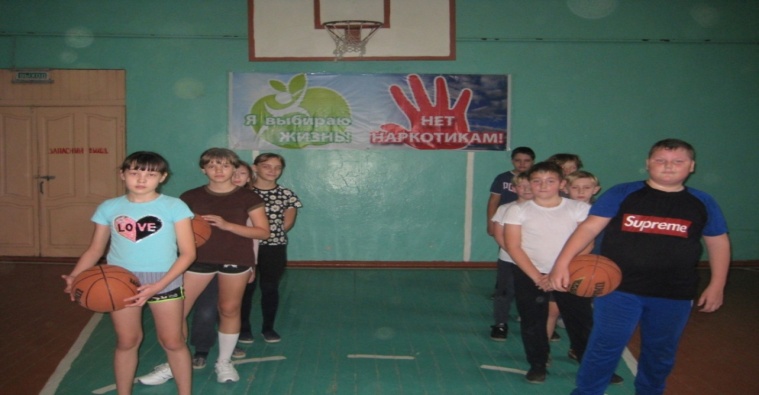 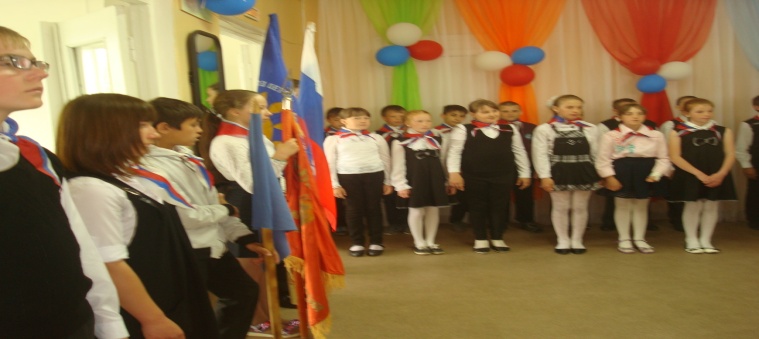 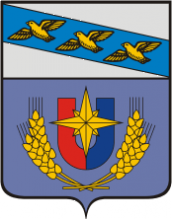 Муниципальная программа «Социальная поддержка граждан в Железногорском районе »
Цель программы: формирование правовых организационных, социально-экономических условий для осуществления мер по улучшению положения и качества жизни граждан, повышению степени их социальной защищенности, активизации участия граждан в жизни общества
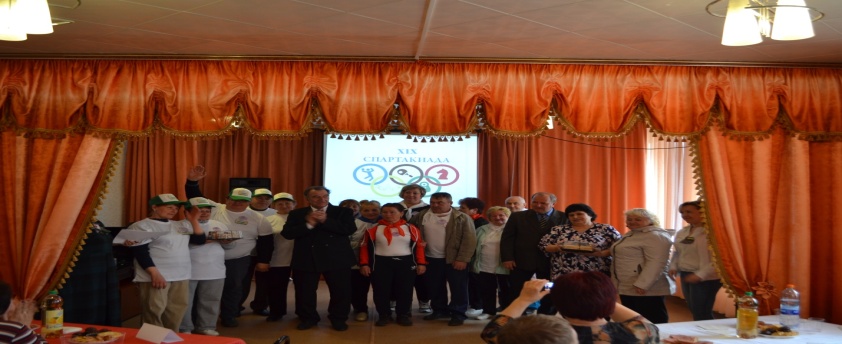 Основные направления реализации программных мероприятий
(руб.)
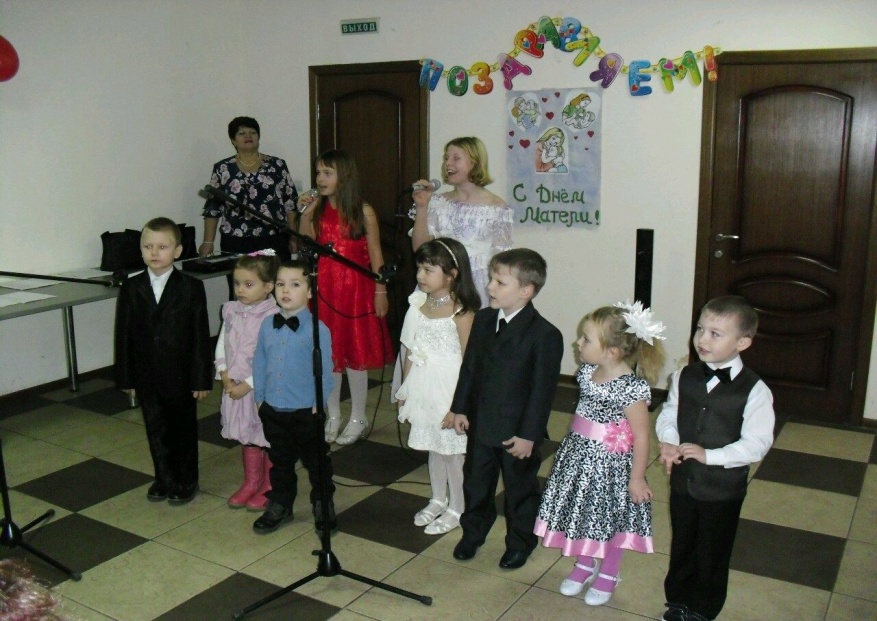 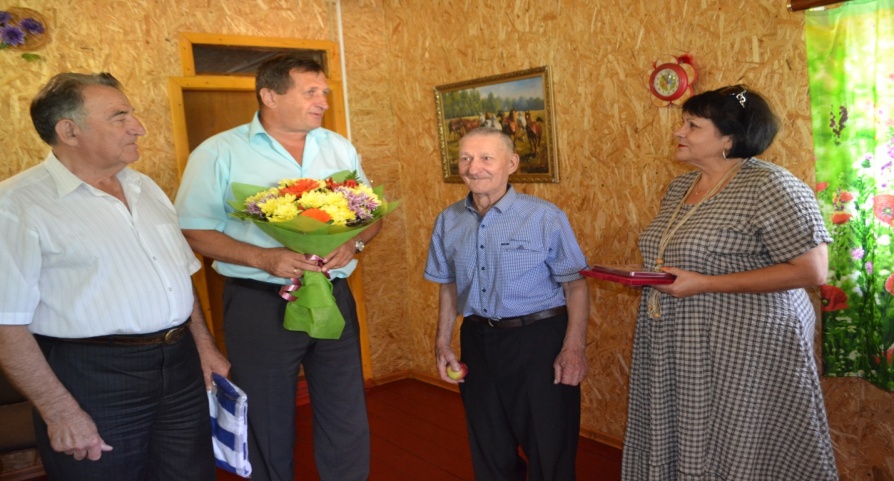 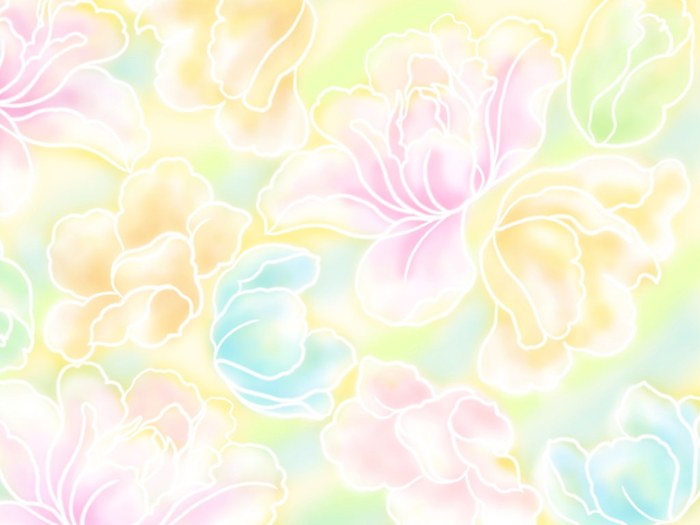 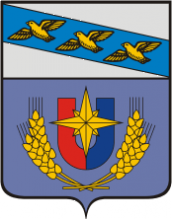 Меры социальной поддержки детям и семьям, имеющим детей
Пособие на ребенка
161,18 руб.
Закон Курской области №56-ЗКО от 01.12.2004 г. «О размере, порядке назначения и выплаты пособия на ребенка»
ежемесячно
Необходимые условия для получения выплаты:
 Один из родителей (усыновителей, опекунов, попечителей) на каждого рожденного, усыновленного, принятого под опеку (попечительство), совместно проживающего с ним ребенка, до достижения им возраста шестнадцати лет (на учащегося общеобразовательного учреждения – до окончания им обучения, но не более чем до достижения им возраста восемнадцати лет) в семьях со среднедушевым доходом, размер которого не превышает величины прожиточного минимума на душу населения, установленного в Курской области
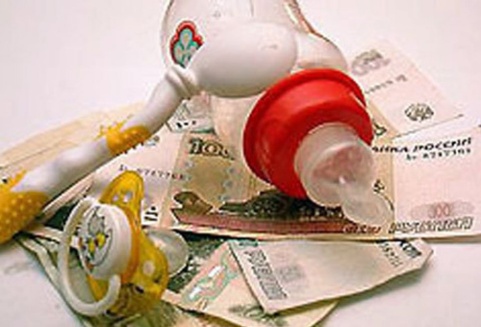 Необходимый перечень документов:
Заявление о назначении ежемесячно пособия на ребенка;
Копия свидетельства о рождении ребенка;
Документы, подтверждающие доходы семьи (либо отсутствие) за три календарных месяца, предшествующие месяцу обращения в орган местного самоуправления;
Документы, подтверждающие проживание родителей (родителя, усыновителя, опекуна, попечителя) с ребенком на территории Железногорского района;
С правка органа местного самоуправления, наделенного отдельными государственными полномочиями Железногорского района в сфере социальной защиты населения, по месту жительства другого родителя (лица, заменяющего его) о неполучении им ежемесячного пособия на ребенка – при раздельном проживании родителей либо лиц, заменяющих их;
Справку об учебе ребенка (детей) старше 16 лет в общеобразовательном учреждении;
Выписка из решения органов местного самоуправления об установления над ребенком опеки (попечительства); (для назначения ежемесячного пособия на ребенка, находящегося под опекой (попечительством));
Справка из органов опеки и попечительства.
Схема получения пособия:
 Ежемесячное пособие на новорожденного ребенка назначается с месяца рождения ребенка, если обращение со всеми необходимыми документами последовало не позднее шести месяцев со дня рождения ребенка.
 Решение о назначении и выплате ежемесячного пособия на ребенка принимается органом соц.защиты населения по месту регистрации родителя (усыновителя, опекуна, попечителя), с которым проживает ребенок, в 10-дневный срок со дня подачи заявления со всеми необходимыми документами.
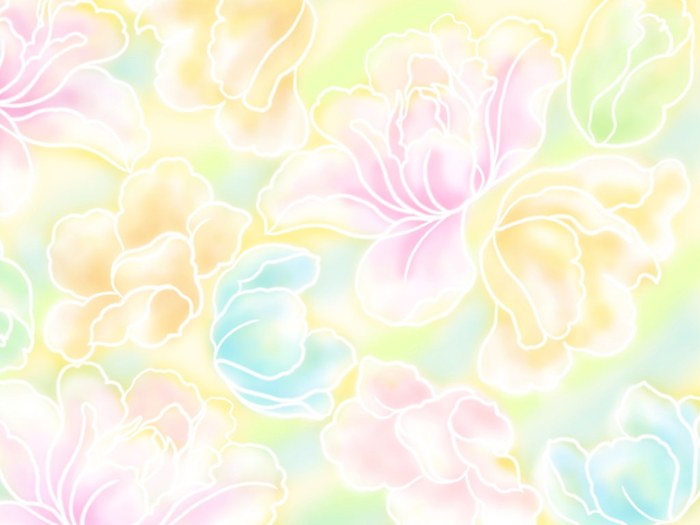 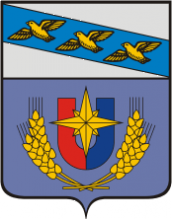 Меры социальной поддержки детям и семьям, имеющим детей
Компенсация части платы за содержание ребенка в образовательных организациях, реализующих основную общеобразовательную программу дошкольного образования
Постановление Администрации Курской области от 06 декабря 2013 года №914-па «Об утверждении Порядка обращения граждан за компенсации части родительской платы за присмотр и уход за детьми, посещающими образовательные организации, реализующие образовательную программу дошкольного образования, и порядка ее выплаты
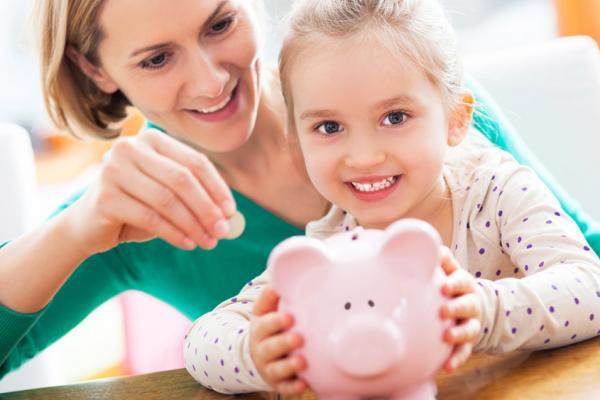 20% среднего размера родительской платы на первого ребенка;
50% среднего размера родительской платы на второго ребенка;
70% среднего размера родительской платы на третьего и последующих детей
ежемесячно
Необходимые условия для получения выплаты
родители (законные представители) детей, посещающих образовательные организации Железногорского района, реализующие образовательную программу дошкольного образования;
 компенсация части родительской платы не предоставляется родителям (законным представителям), с которым родительская плата не взимается
Необходимый перечень документов
заявление;
паспорт или иной документ, удостоверяющий личность;
 копия свидетельства о рождении ребенка (для семей, имеющих двух и более детей, - свидетельство о рождении ребенка на каждого несовершеннолетнего ребенка из состава семьи;
 копия акта органов опеки и попечительства о назначении опекуна и (или) договор с органами опеки и попечительства (договор о приемной семье) (при обращении опекунов);
 справка с места жительства о составе семьи
 копия документа с указанием лицевого счета, открытого в кредитной организации РФ заявителя
Схема получения пособия
Заявление и указанные документы направляются родителем (законным представителем в образовательную организацию.
Образовательная организация:
а) в течение 2-х рабочих дней со дня получения заявления и копий документов, формирует сведения для принятия решения о назначении компенсации и направляет в уполномоченный орган местного самоуправления;
б) формирует личное дело получателя компенсации;
Муниципальные организации отражают размер начисленной родительской платы ежемесячно в платежном документе, выдаваемом родителю (законному представителю) для внесения платы за присмотр и уход за ребенком в образовательной организации
Уполномоченный орган местного самоуправления:
Рассчитывает размер родительской платы за присмотр и уход за детьми
обеспечивает контроль за своевременный представлением образовательной организацией сведений;
 обеспечивает возмещение муниципальным  образовательным организациям расходов;
 обеспечивает перечисления компенсационных выплат. Зачисление компенсационных выплат на банковские счета производится не позднее 15-го числа месяца, следующего за отчетным.
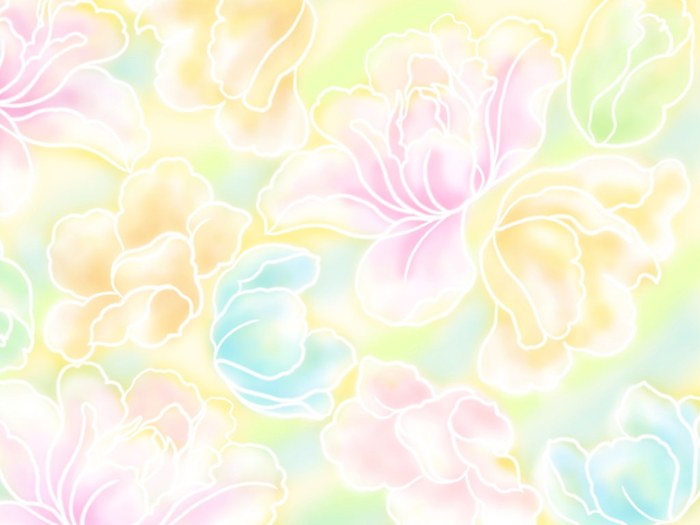 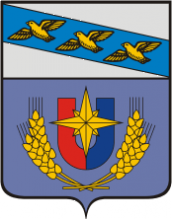 Меры социальной поддержки детям и семьям, имеющим детей
Организация выплаты вознаграждения, причитающегося приемному родителю
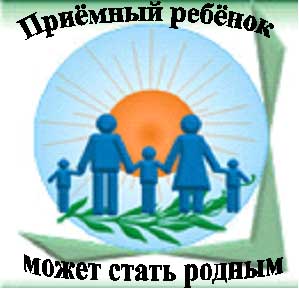 Закон Курской области №35-ЗКО от 23.04.2013 г. «О вознаграждении, причитающемся приемному родителю, и мерах социальной поддержки, предоставляемых приемной семье, размере денежных средств на содержание ребенка (детей), переданного на воспитание в приемную семью»
Необходимые условия для получения выплаты:
За воспитание каждого ребенка в возрасте до трех лет, ребенка с отклонениями в развитии, ребенка-инвалида дополнительно выплачивается ежемесячная денежная сумма в размере 20% от оклада, установленного постановлением Администрации Железногорского района для трудоспособного населения на первый квартал текущего года;
 Приемным родителям предоставляется право бесплатного медицинского обслуживания приемных детей в медицинских учреждениях по месту жительства.
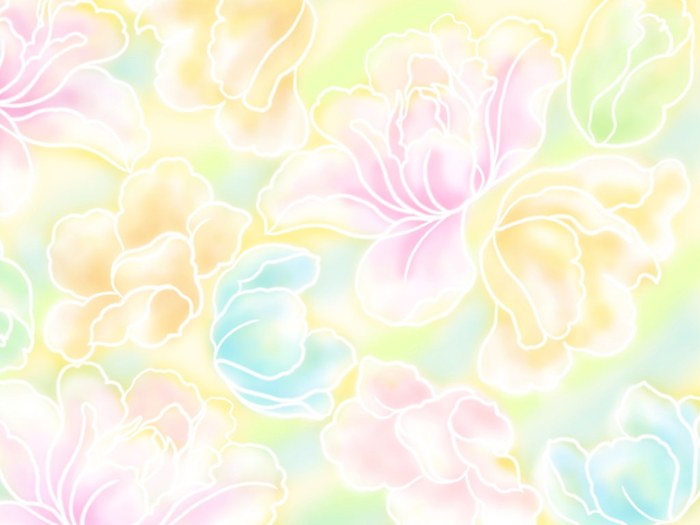 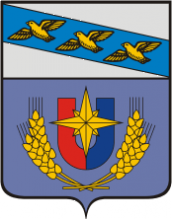 Меры социальной поддержки детям и семьям, имеющим детей
Содержание детей-сирот и детей, оставшихся без попечения родителей, в семьях опекунов (попечителей) и приемных семьях
Закон Курской области №35-ЗКО от 23.04.2013 г.«О вознаграждении, причитающему приемному родителю, и мерах социальной поддержки, предоставляемых приемной семье, размере денежных средств на содержание ребенка (детей), переданного на воспитание в приемную семью»
6973 руб.
ежемесячно
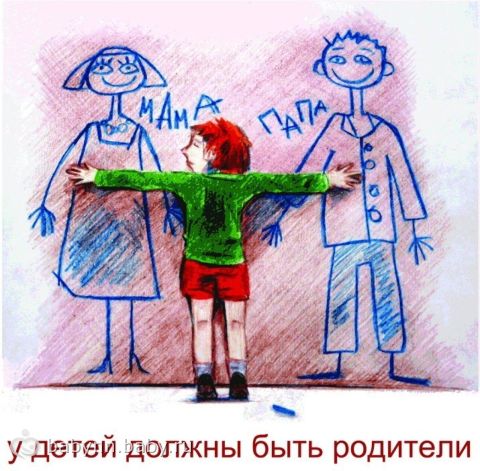 Субвенция бюджетам муниципального района на содержание ребенка в семье опекуна и приемной семье, а также вознаграждение, причитающееся приемному родителю расходуется в соответствии с потребностью, определенной на основе численности таких детей, размера ежемесячной выплаты семье опекуна (попечителя) и приемной семье, установленной областным законом об областном бюджете Курской области на соответствующий финансовый год, и расчетной численности работников органов местного самоуправления, осуществляющих отдельное государственное полномочие.

Органы местного самоуправления муниципального района организуют исполнение отдельного государственного полномочия  по назначению и выплате денежных средств на содержание детей-сирот и детей, оставшихся без попечения родителей, в семьях опекунов (попечителей) и приемных семьях в пределах бюджетных ассигнования, утвержденных решением Представительного Собрания Железногорского района Курской области на соответствующий финансовый год и плановый период.
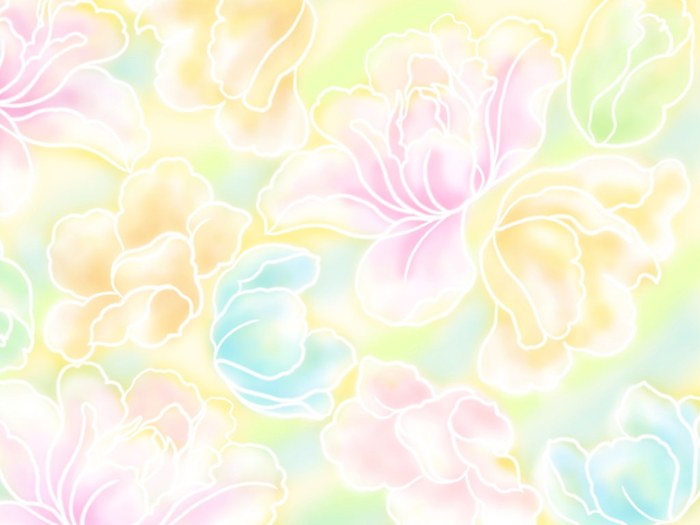 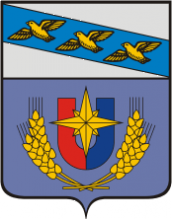 Меры социальной поддержки отдельных категорий граждан
Ежемесячные выплаты реабилитированным лицам и лицам, признанным пострадавшими от политических репрессий
876,45 руб.
Законом Курской области от 01.12.2004 № 59-ЗКО «О социальной поддержке реабилитированных лиц и лиц, пострадавших от политических репрессий»
ежемесячно
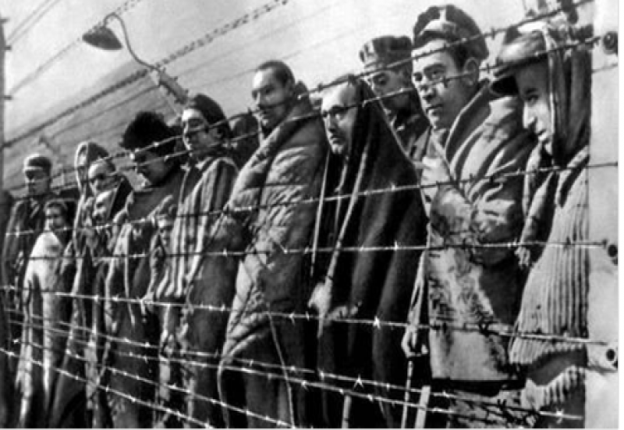 Необходимые условия для получения выплаты:
Гражданство РФ; 
граждане, проживающие на территории Курской области, признанные в установленном порядке реабилитированными лицами или лицами, пострадавшими от политических репрессий либо их уполномоченные представители
Необходимый перечень документов:
а) заявление на установление ежемесячной денежной выплаты, форма которого предусмотрена приложением № 3. В заявлении одновременно указывается способ получения ежемесячной денежной выплаты (через организации федеральной почтовой связи либо через кредитные организации) (далее – заявление);
б) копия паспорта;
в) копия свидетельства о праве на льготы (при наличии) или документ о реабилитации или признании лица пострадавшим от политических репрессий;
г) лица, признанные пострадавшими от политических репрессий, дополнительно представляют копию пенсионного удостоверения или копию справки, подтверждающей факт установления инвалидности, выданной федеральным государственным учреждением медико-социальной экспертизы.
Одновременно с копиями предъявляются подлинники документов для их сверки.
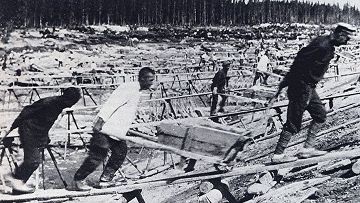 Схема получения пособия:
Решение о назначении ежемесячной денежной выплаты принимается руководителем органа социальной защиты населения в 3-дневный срок со дня подачи заявления со всеми необходимыми документами.
Заявление о назначении ежемесячной денежной выплаты представляется в орган социальной защиты населения по месту проживания граждан или ОБУ «МФЦ»
Органы социальной защиты населения перечисляют денежные средства на счета почтовых отделений связи и в филиалы Сбербанка России в сроки, установленные для выплаты трудовой пенсии в соответствии с Федеральным законом "О трудовых пенсия»
Формирование личного дела заявителя
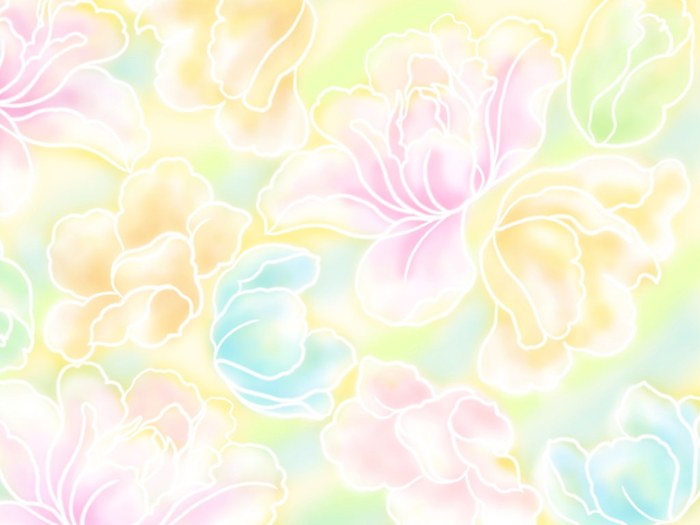 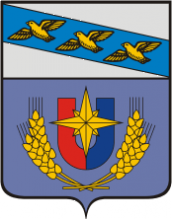 Меры социальной поддержки отдельных категорий граждан
Ежемесячные денежные выплаты ветеранам труда и труженикам тыла
Законом Курской области от 01 декабря 2004 г. № 58-ЗКО «О социальной поддержке лиц, проработавших в тылу в период с 22 июня 1941 года по 9 мая 1945 года не менее шести месяцев, исключая период работы на временно оккупированных территориях СССР, либо награжденных орденами или медалями СССР за самоотверженный труд в период Великой Отечественной войны, и ветеранов труда»
500,20/750,32 руб.
ежемесячно
Необходимые условия для получения выплаты:
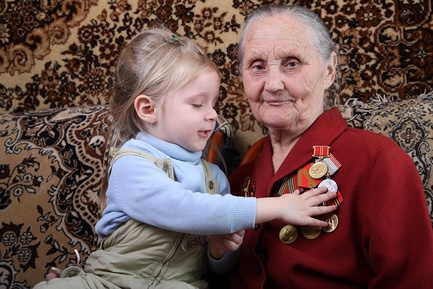 Звание "Ветеран труда"; 
Награжденные орденами или медалями, либо удостоенные почетных званий СССР или Российской Федерации, либо награжденные ведомственными знаками отличия в труде и имеющие трудовой стаж, необходимый для назначения пенсии по старости или за выслугу лет; 
Лица, начавшие трудовую деятельность в несовершеннолетнем возрасте в период Великой Отечественной войны и имеющие трудовой стаж не менее 40 лет для мужчин и 35 лет для женщин;
 Лица, проработавшие в тылу в период с 22 июня 1941 года по 9 мая 1945 года не менее шести месяцев, исключая период работы на временно оккупированных территориях СССР, либо награжденные орденами и медалями СССР за самоотверженный труд в период Великой Отечественной войны.
Необходимый перечень документов:
заявление о назначении ежемесячной денежной выплаты с указанием в нем способа получения ежемесячной денежной выплаты (через организации федеральной почтовой связи либо через кредитные организации)
 копия паспорта;
копия удостоверения установленного образца;
копия пенсионного удостоверения (при наличии)
Схема получения пособия:
специалист органа социальной защиты населения по месту жительства или ОБУ «МФЦ» принимает и регистрирует заявления о предоставлении государственной услуги со всеми необходимыми документами;
специалист органа социальной защиты населения по месту жительства или ОБУ «МФЦ» формирует и направляет межведомственные запросы в органы (организации), участвующие в предоставлении услуги; 
 специалист органа социальной защиты населения по месту жительства или ОБУ «МФЦ» формирует личного дела заявителя;
Руководитель органа  социальной защиты населения муниципального района (городского округа) по месту жительства заявителя принимает решение о назначении выплаты;
Выплата ежемесячного денежного вознаграждения производится на открытые текущие социальные либо банковские счета через отделения "Почта России", отделения (филиалы) Сбербанка России и коммерческие банки, расположенные на территории Курской области, по выбору получателя ежемесячного денежного вознаграждения.
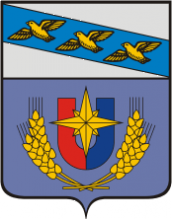 Муниципальная  программа «Развитие культуры в Муниципальном районе «Железногорский район» Курской области »
Цель программы: реализация стратегической роли культуры как духовно-нравственного основания развития личности и единства  российского общества
Основные направления реализации программных мероприятий  (руб.):
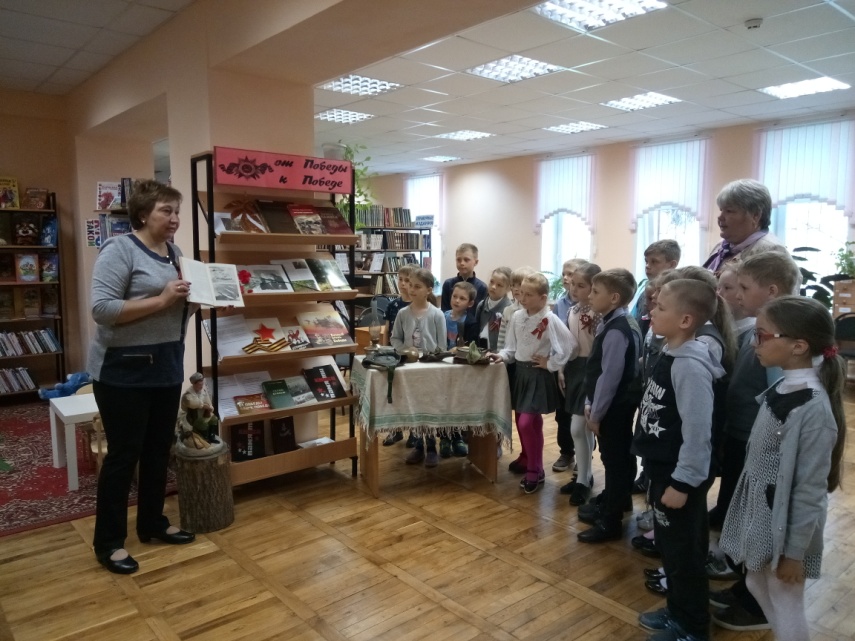 Мероприятие  ко Дню Победы в
Студенокской библиотеке-филиале
Целевые индикаторы
Подписка и приобретение книжного фонда
Подключение библиотек к сети Интернет
2019 г. – 265 000 руб.

2020 г. – 2670 00 руб.

2021 г. – 269 000 руб.
2019 г. - 100 %

2020 г. -  100 %

2021 г. - 100 %
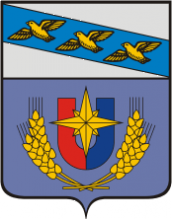 Муниципальная  программа «Развитие культуры в Муниципальном районе «Железногорский район» Курской области »
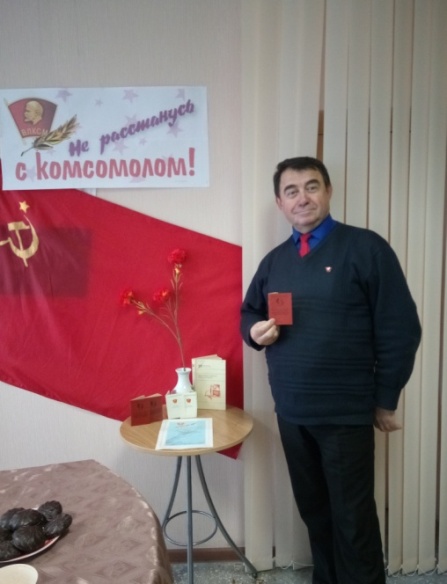 Участие коллективов самодеятельного любительского творчества в смотрах, конкурсах, фестивалях:

Международном фестивале театральных коллективов «Хрустальная маска»- народный детский музыкально-драматический театр «Теремок» (МКУК «Железногорский РДК»)
Международном фестивале фольклорных коллективов «Деснянский хоровод»-народный коллектив народной песни и фольклора «Жизнь продолжается» (МКУК «Железногорский РДК») 
Международном конкурсе творческих коллективов и солистов «Троицкие обереги» (МКУ «Разветьевский ЦДК, МКУ «Веретенинский с/к»)
Международном фестивале фольклора и ремесел «Двенадцать ключей»- народный фольклорный ансамбль «Разветье» (Разветьевский ЦДК)
Международном конкурсе-фестивале музыкального художественного творчества «Праздник детства»- народный коллектив цирковая студия «Сюрприз» (МКУК «Железногорский РДК»)
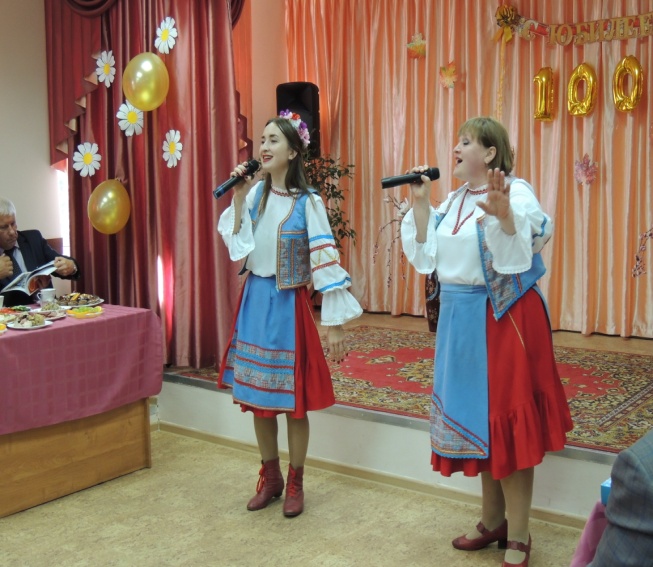 Материально-техническая база:

-Проект на капитальный ремонт кровли МКУК «Железногорский РДК»(п.Студенок) - 390000руб.
-Капитальный ремонт кабинетов  МКУ ДО «Михайловская ДШИ»- 793447,44 руб.
-В рамках государственной программы «Развитие культуры в Курской области»:
 Приобретение светового оборудования в МКУК «Железногорский РДК»-949927 руб.
Приобретение оборудования для Веретенинской сельской библиотеки- филиала-100000 руб.
-Ремонт кровли гаража МКУК «Дом народного творчества»-97529 руб.
Празднование 100-летнего юбилея поселка «Долгая щека»
«Не расстанусь с комсомолом»- к 100- летию ВЛКСМ
МКУК «Железногорский РДК»
В 2018году МКУК «Дом народного творчества» был удостоен Диплома за участие в областном смотре-конкурсе КДУ «Отдых.Ттворчество.Досуг» в номинации «За активизацию деятельности культурно-досуговых учреждений района в создании клубных формирований»
Возросло количество клубных формирований с 82 (начало 2017 года) до 112 (конец 2018 года) с числом участников 763  и  1025человек соответственно.
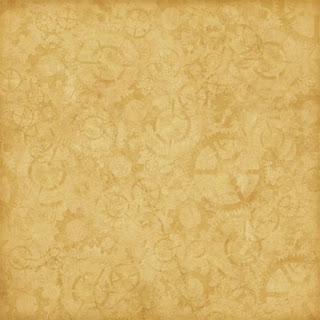 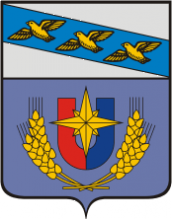 Муниципальная программа «Развитие транспортной системы, обеспечение перевозки пассажиров на территории Железногорского района и безопасности дорожного движения »
В соответствии с Решением Представительного Собрания Железногорского района Курской области от 24 декабря 2013 года № 62-3-РС, начиная с 2012 года, финансовое обеспечение дорожного хозяйства осуществляется в рамках дорожного фонда Железногорского района.
Основные источники формирования
доходов дорожного фонда  Железногорского района
Объем бюджетных ассигнований дорожного фонда
акцизов на дизельное топливо;
акцизов на моторные масла для дизельных и (или) карбюраторных (инжекторных) двигателей
акцизов на автомобильный бензин
Основные направления реализации программных мероприятий  (руб.):
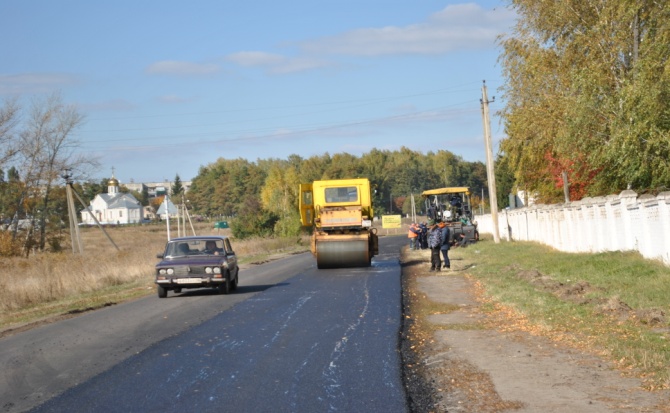 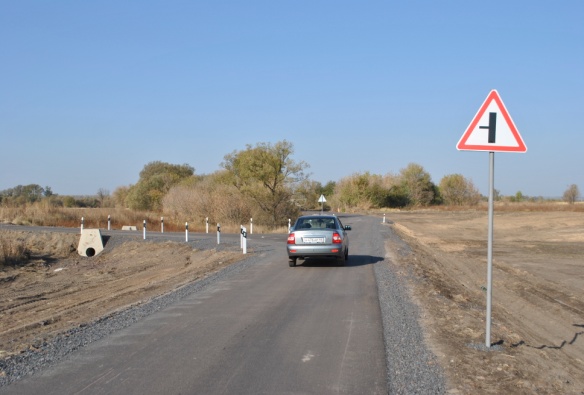 В рамках реализации основного мероприятия будут решаться следующие задачи:
1) строительство (реконструкция) автомобильных дорог общего пользования местного значения вне границ населенных пунктов;
2) капитальный ремонт,  ремонт и содержание автомобильных дорог общего пользования местного значения вне границ населенных пунктов; 
3) межевание, проведение кадастровых работ в отношении земельных участков, занятых автодорогами общего пользования местного значения вне границ населенных пунктов, и в отношении автодорог общего пользования местного значения вне границ населенных пунктов, как объектов недвижимого имущества, паспортизация, инвентаризация и государственная регистрация права муниципальной собственности на эти земельные участки и автодороги.
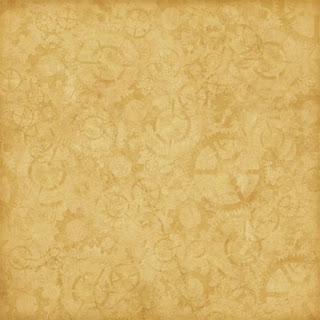 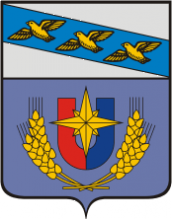 РАСХОДЫ НА СОДЕРЖАНИЕ ОРГАНОВ МЕСТНОГО САМОУПРАВЛЕНИЯ НА 2019 ГОД И ПЛАНОВЫЙ ПЕРИОД 2020-2021 ГОДОВ
В соответствии с Уставом муниципального образования «Железногорский район» Курской области к органам местного самоуправления относятся:
- Представительное Собрание Железногорского района Курской области;
 Администрация Железногорского района Курской области;
 Управление финансов Администрации Железногорского района;
 Управление образования, по делам молодежи, по физической культуры и спорту Администрации Железногорского района;
 Управление культуры Администрации Железногорского района;
 Управление социальной защиты Администрации Железногорского района.
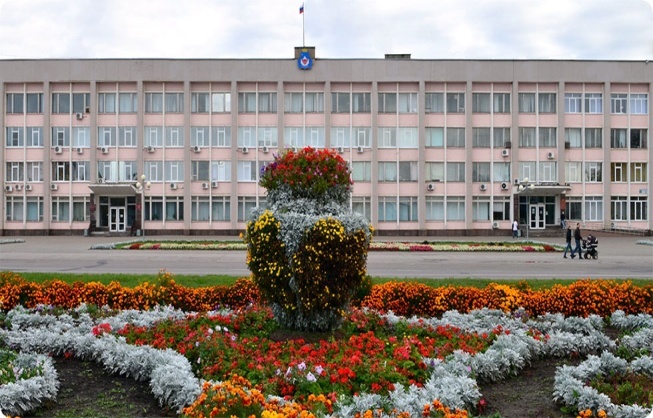 Нормативы формирования расходов на содержание органов местного самоуправления муниципального образования «Железногорский район» Курской области устанавливаются постановлением Администрации Курской области. 
На 2019 год штатная численность органов местного самоуправления установлена в количестве 66 штатных единиц, из них 66 штатные единицы – муниципальные служащие,
При планировании расходов бюджета по лицам, замещающим муниципальные должности, муниципальным служащим органов местного самоуправления индексация заработной платы в 2019 году и плановом периоде 2020-2021 годов не предусмотрена.
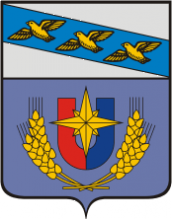 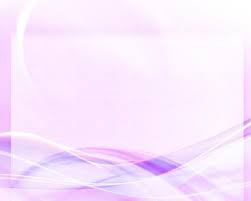 ФИНАНСОВАЯ ПОМОЩЬ БЮДЖЕТАМ ПОСЕЛЕНИЙ
Финансовая помощь из районного бюджета бюджетам поселений, входящих в состав муниципального района, предоставляется в форме дотаций на выравнивание бюджетной обеспеченности в соответствии с муниципальными правовыми актами, принимаемыми в соответствии с требованиями Бюджетного кодекса Российской Федерации и законодательства Железногорского района.
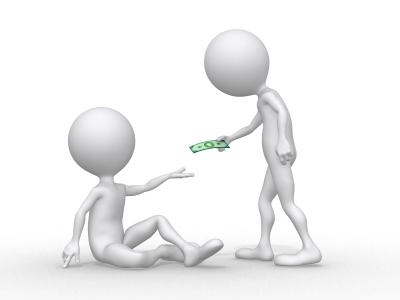 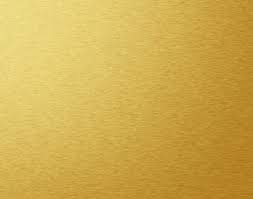 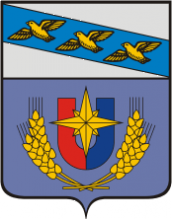 МУНИЦИПАЛЬНЫЙ ДОЛГ
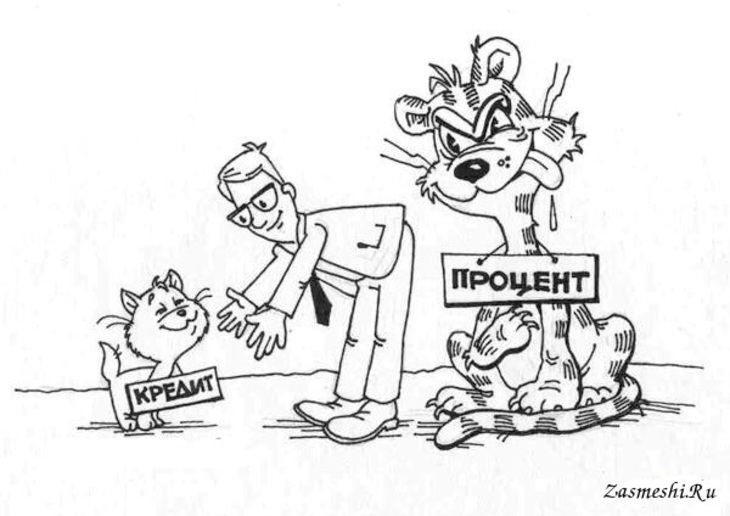 В 2019 году и плановом периоде 2020 и 2021 годов муниципальные гарантии муниципальным образованиям и юридическим лицам Железногорского района Курской области предоставлять не планируется.
Предельный объем муниципального долга Железногорского района на 2019 год в сумме 71 266 716 рублей, на 2020 в сумме 86 670 736 рубля, на 2021 годов в сумме 90 013 884 рублей. Верхний предел муниципального внутреннего долга Железногорского района Курской области по состоянию на 01.01.2020 года запланирован в сумме 0  рублей, на 1 января 2021 года – в сумме 0 рублей, на 1 января 2022 года – в сумме 0 рублей что соответствует нормам бюджетного законодательства.
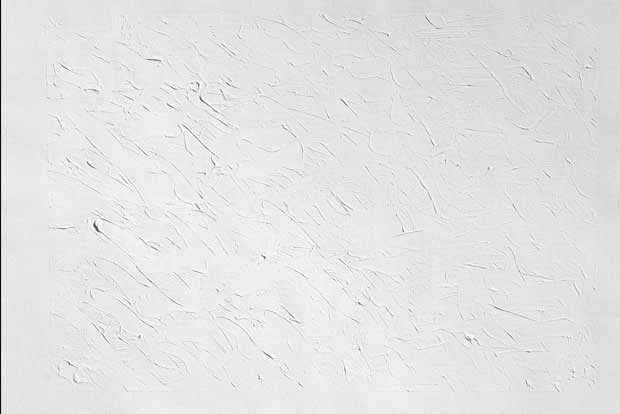 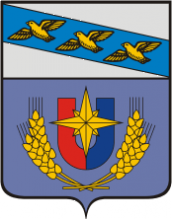 «Бюджет для граждан» в доступной для широкого круга пользователей форме раскрывает информацию об особенностях формирования бюджета на предстоящий период
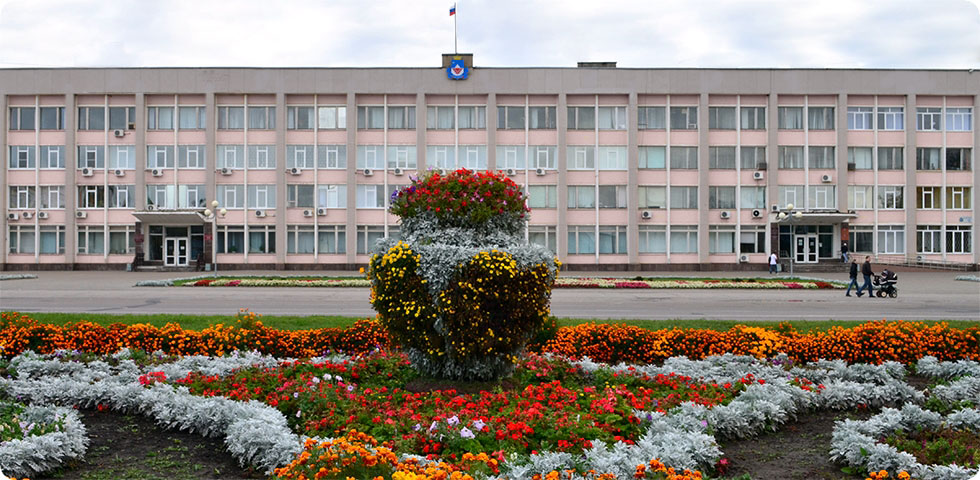 Подготовлено Управлением финансов Администрации Железногорского района
Тел. +7(47148)25966  e-mail: uprfin_raion@mail.ru

Размещено на сайте http:// zhel.rkursk.ru